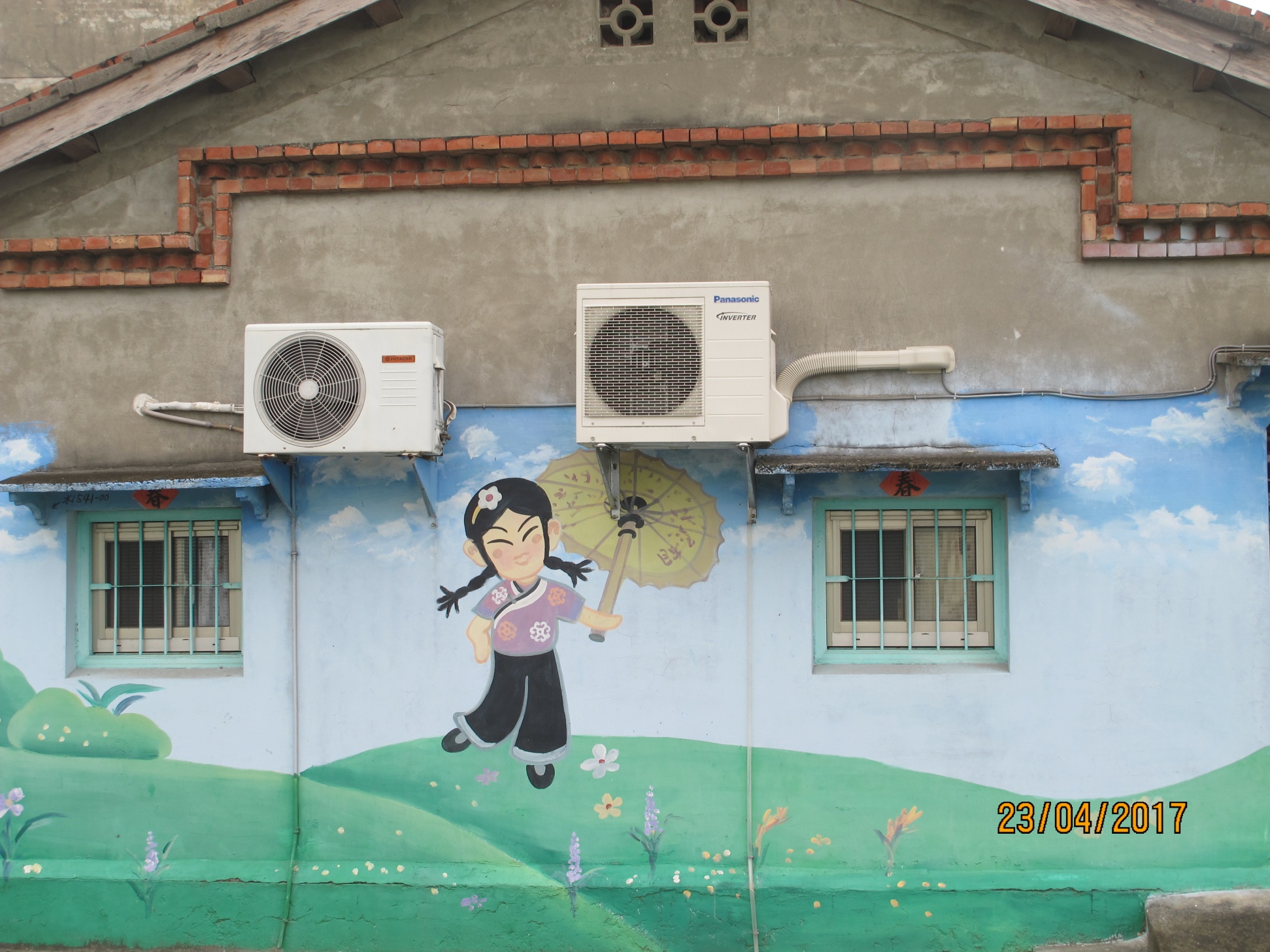 106年度走讀嘉鄉教材設計比賽（國中組）走訪溪口田野間  探查鄉里遊學趣
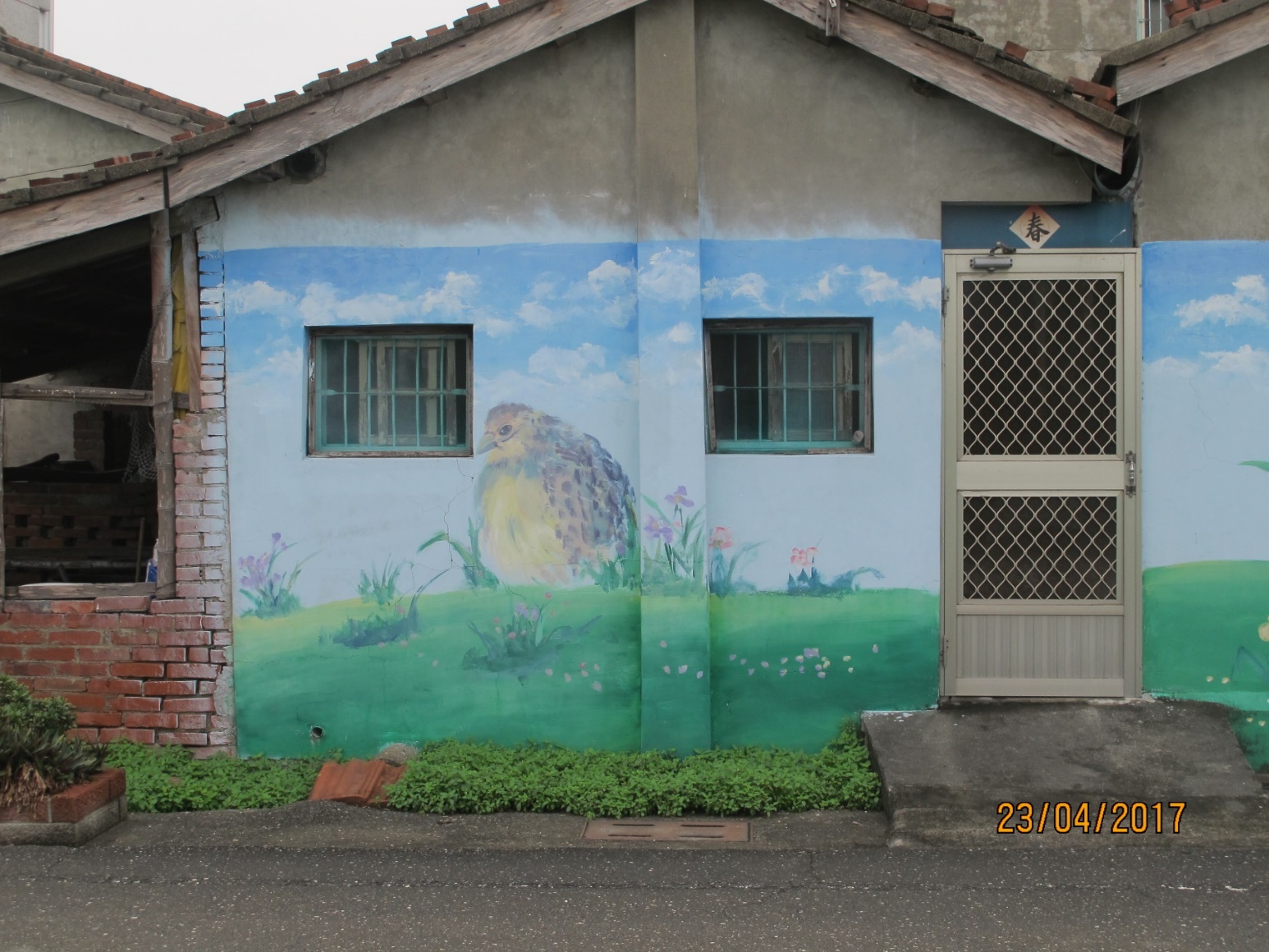 嘉義縣大吉國中 陳俞君
嘉義縣溪口國小 張雯雯
全台最大鵪鶉蛋產量出自於嘉義縣溪口鄉，許多學生觀察住家附近有鵪鶉養殖場，卻對鵪鶉的認知相當模糊。本鄉謝先生從事鵪鶉養殖及鵪鶉蛋管理，經過溝通及了解，得知鵪鶉生性膽小，不像雞、鴨、鵝的飼養場可開放觀賞，因此無法對外展示，同時兼顧養殖廠品質管控，僅同意教師前往工廠拍攝及訪問，再將資料帶回與學生分享。在社會領域中，其中一個單元為「地方的故事與特色」，透過在地的鵪鶉蛋產業發展課程除了貼近學生的平日生活，也讓學生進而對「愛家愛鄉」引發認同。
設計動機
在我們的日常生活中，時常可見到下列的食物，你是否知道這些是來自何種禽鳥嗎？
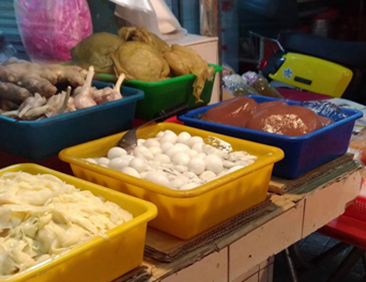 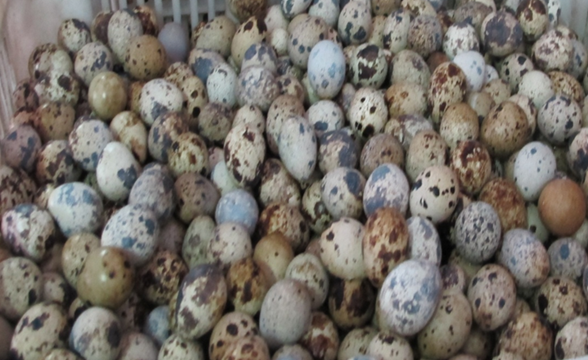 火鍋裡少不了的白色鳥蛋      觀光區或超商販售的鐵蛋          夜市煎鳥蛋
火鍋裡少不了的白色鳥蛋，觀光區販售的鐵蛋、茶葉鳥蛋和夜市煎鳥蛋，你知道它來自何種品種的禽鳥嗎？
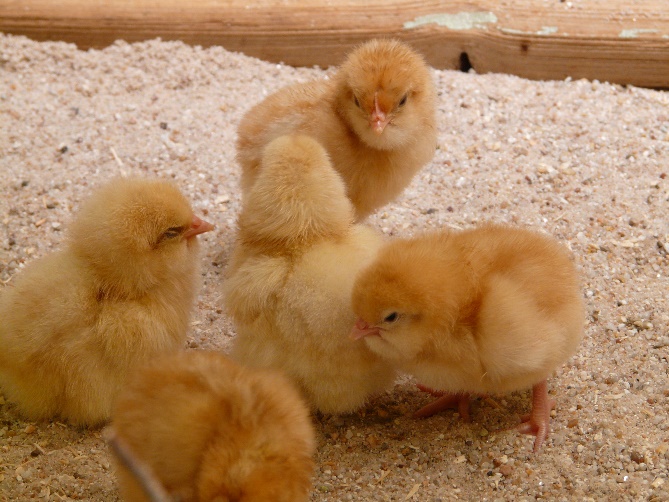 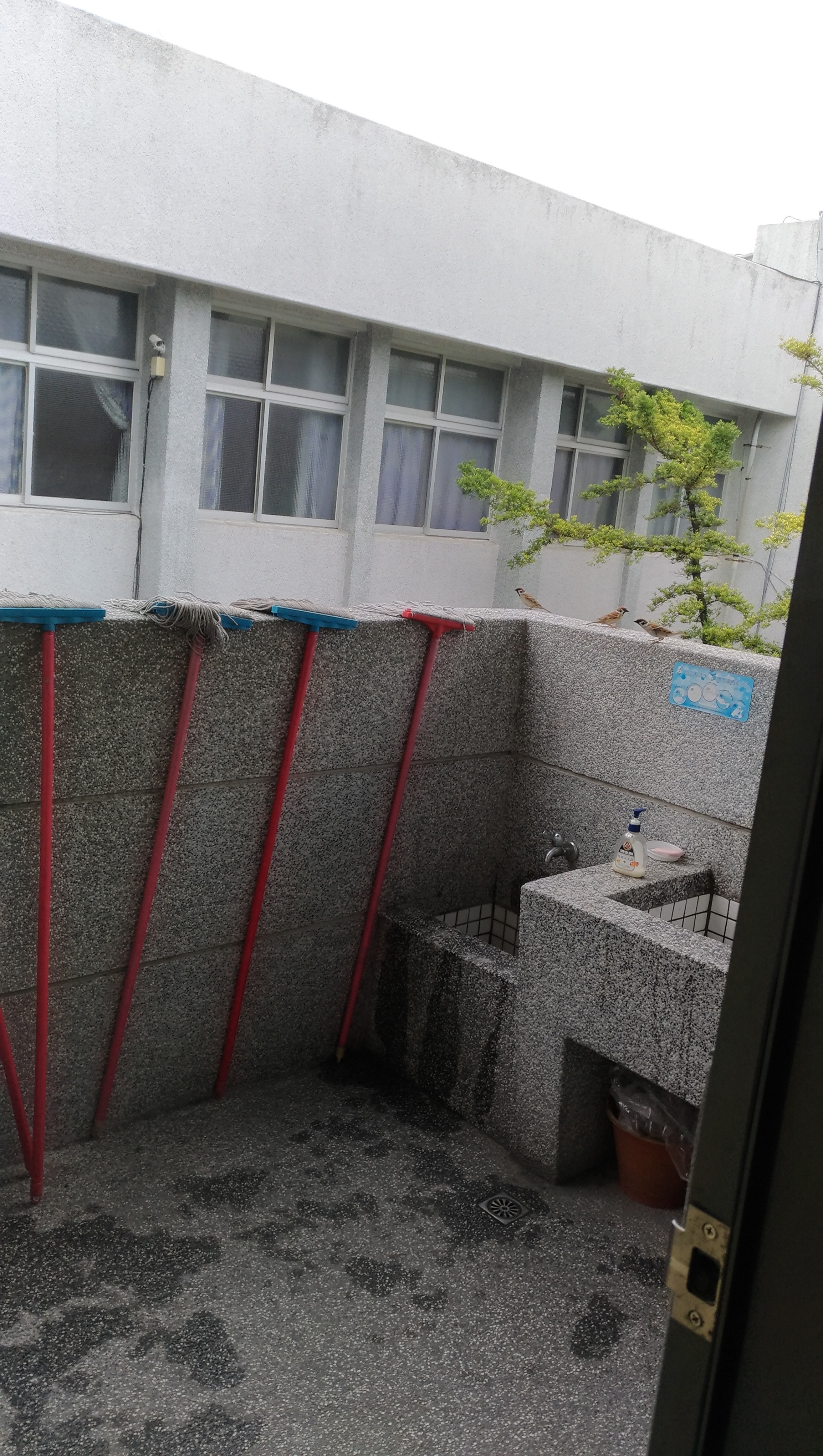 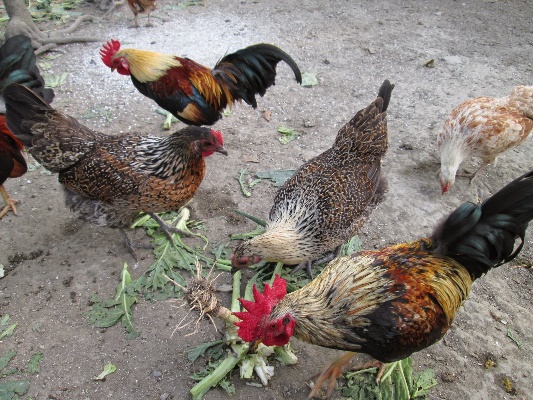 我的名字叫鵪鶉
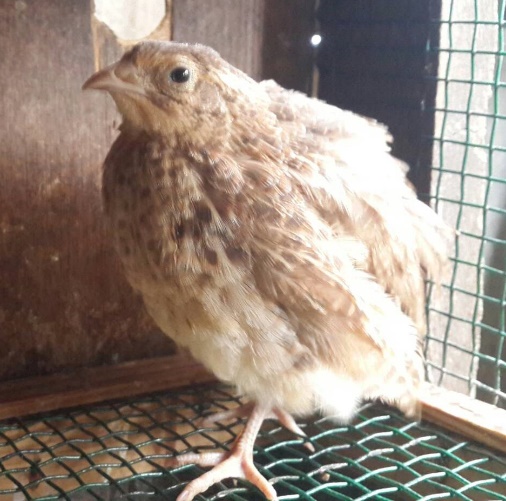 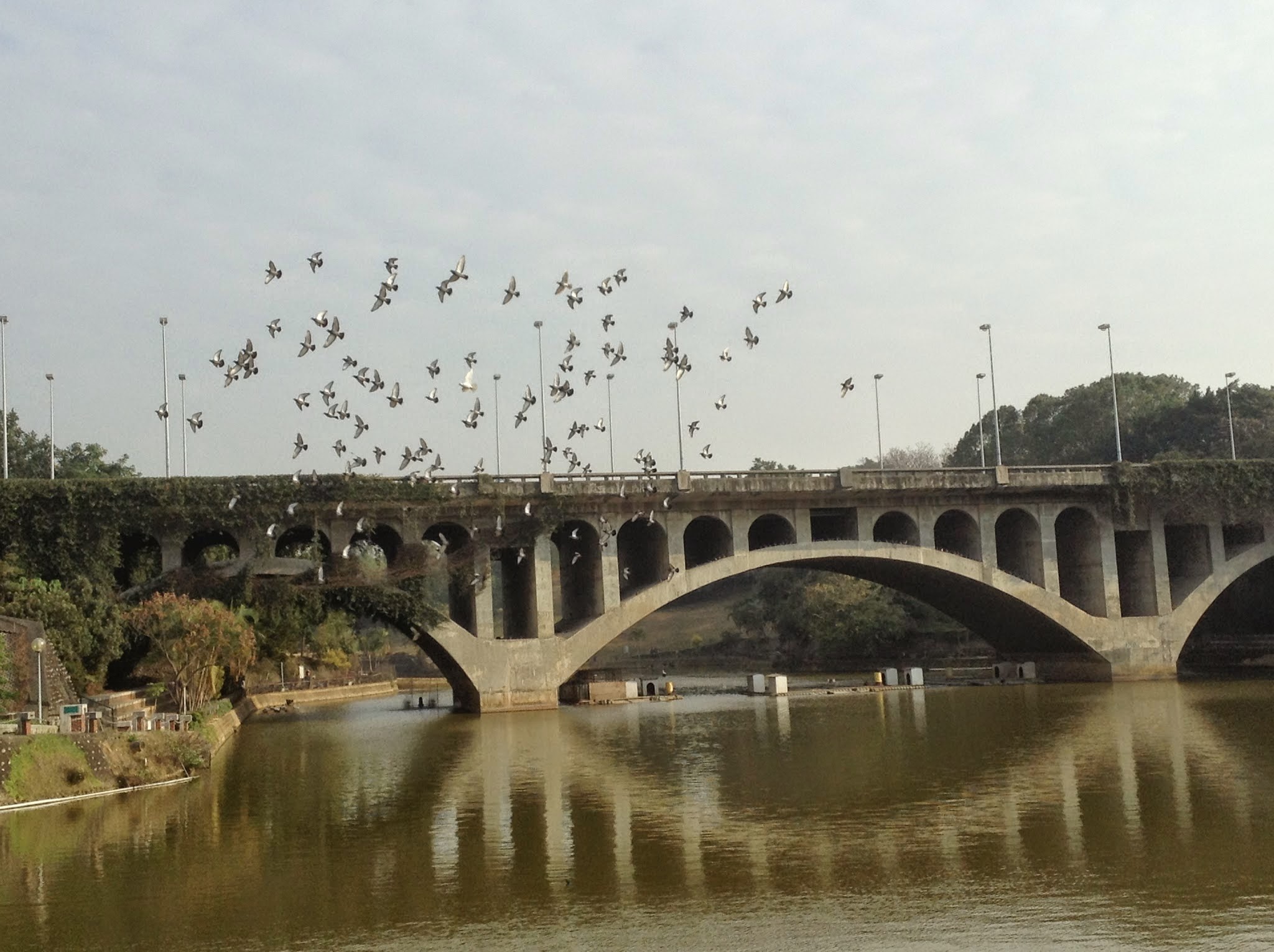 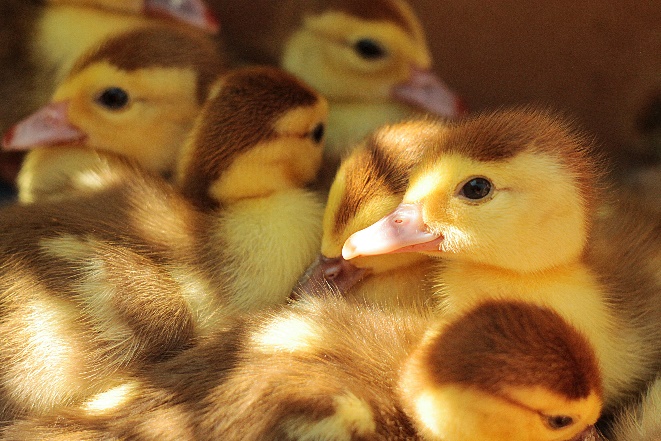 國內鵪鶉（禿尾毛雞）來源
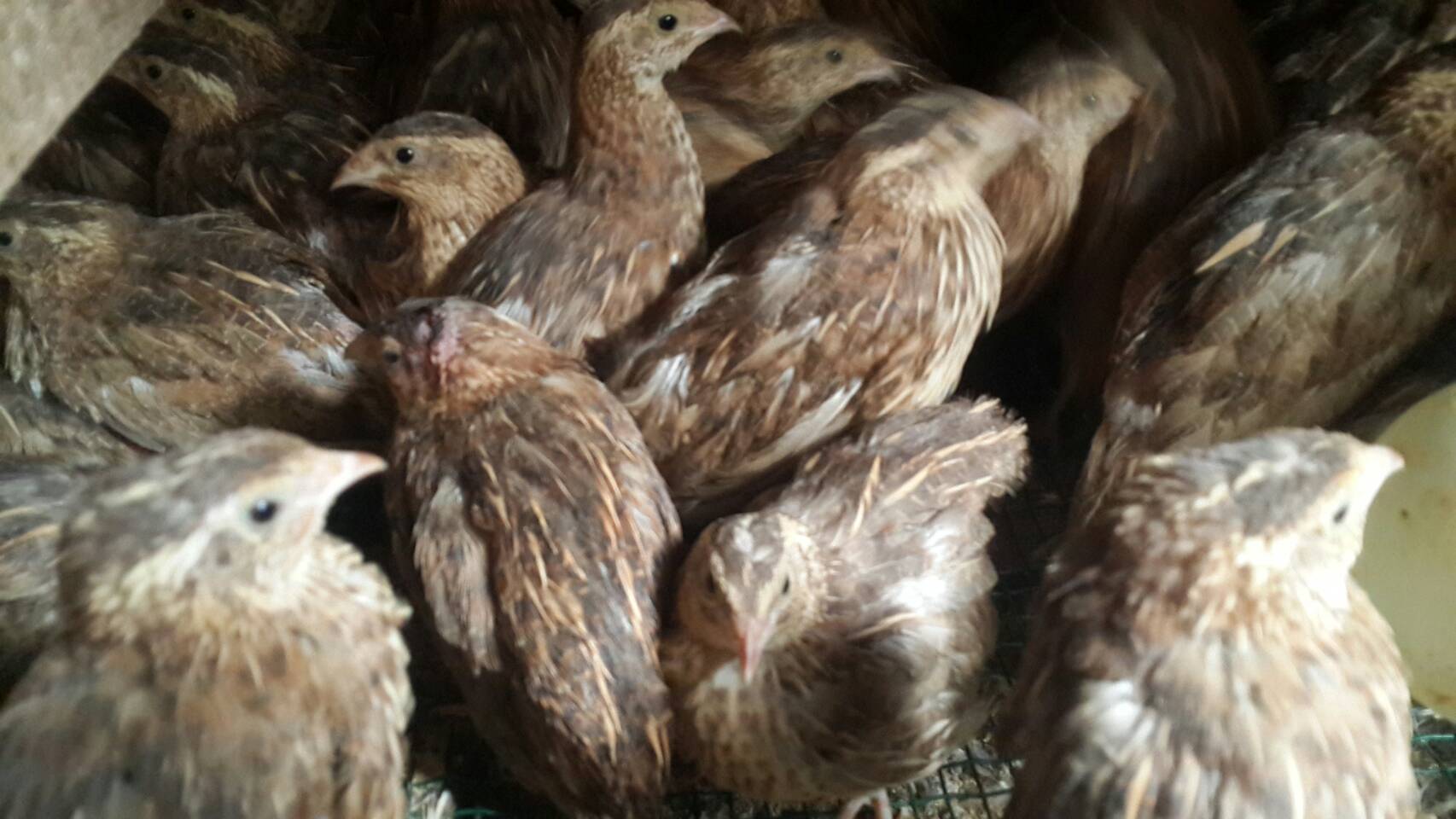 參考資料：財團法人中央畜產會，http://www.naif.org.tw，下載日期：2017年4月19日
譽為「動物界的人蔘」、「會走的人蔘」
鵪鶉肉及鵪鶉蛋均為高級滋養品。
蛋白質、維生素、鐵和卵磷脂等元素含量均比雞肉高，而脂肪含量低於雞肉。
其膽固醇含量較低，優於雞肉、雞蛋。
李時珍的《本草綱目》記載，它具有「補五臟，益中氣，實筋骨，耐寒暑，清熱法」等功能，提供很好的療效。
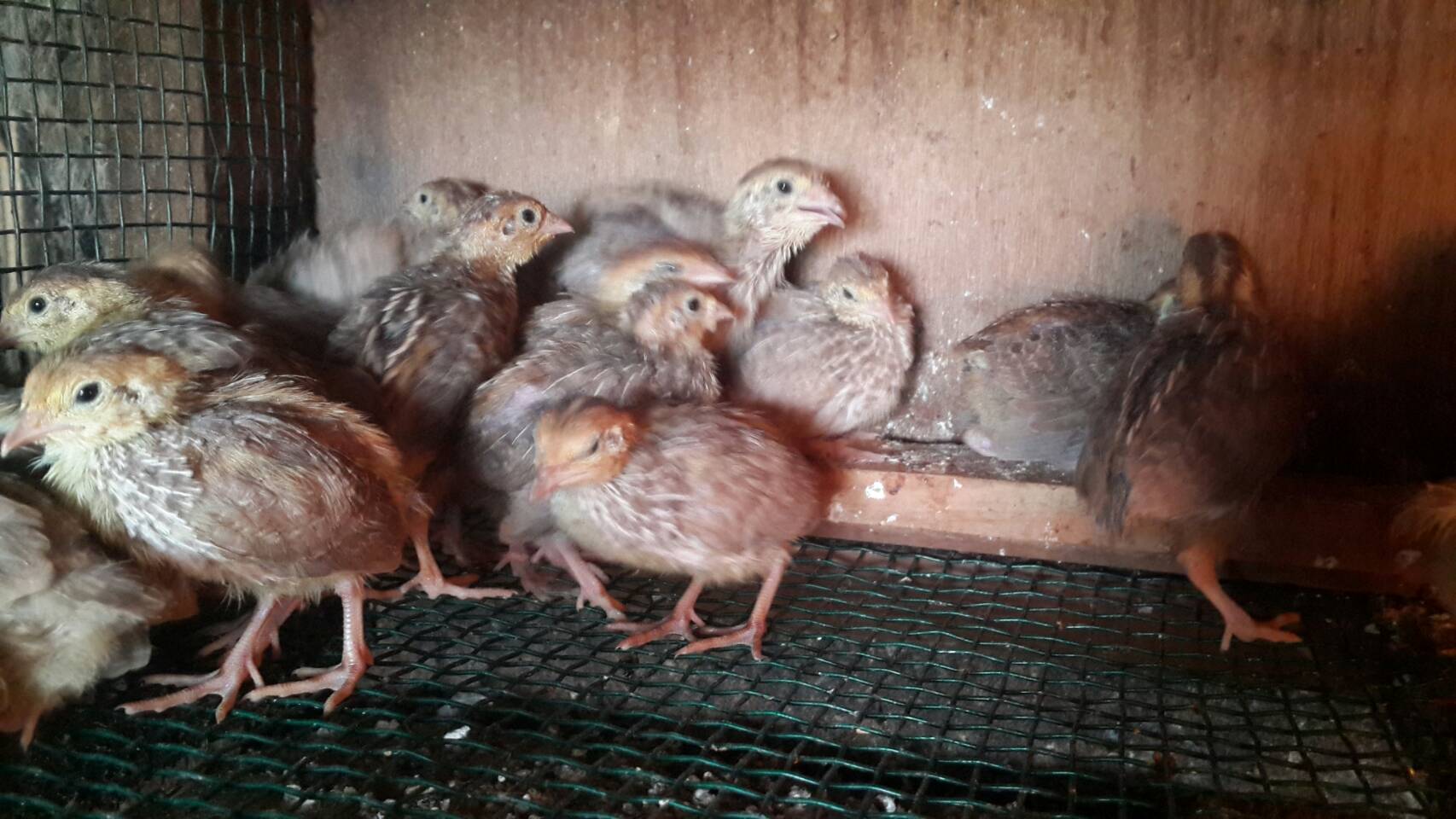 資料來源：https://kknews.cc/zh-tw/health/nm5oyv8.html
                 下載日期：2017年4月15日
鵪鶉成長變化
鵪鶉為茶褐色，是一種小型野生候鳥。
圖1：鵪鶉孵化期為16-17天。
圖2：40日齡前為幼鶉。小鵪鶉出殼雛毛干后，就可放入小型木製育雛箱內飼養。
圖3：換羽期，就像是轉大人的階段。
圖4：40日齡後母鵪鶉即轉為產蛋期。母鵪鶉從喉至胸有斑點，公鵪鶉胸部毛色深無斑點。
         此圖為母鵪鶉。
參考來源：http://big5.58cyjm.com/nongye/teyang/anchun/8587.shtml，下載日期：2017年4月25日
溪口是鵪鶉蛋的故鄉
溪口鄉養殖鵪鶉鳥已經有40年以上歷史。
嘉義縣溪口鄉是全國鵪鶉蛋的大本營，每天可以生產大約60萬顆，1年就有2億1千9百萬顆，以每顆0.9元到1元計算，等於就是2億元的年產值。
知名的淡水鐵蛋有1/3都來自於嘉義縣溪口鄉。
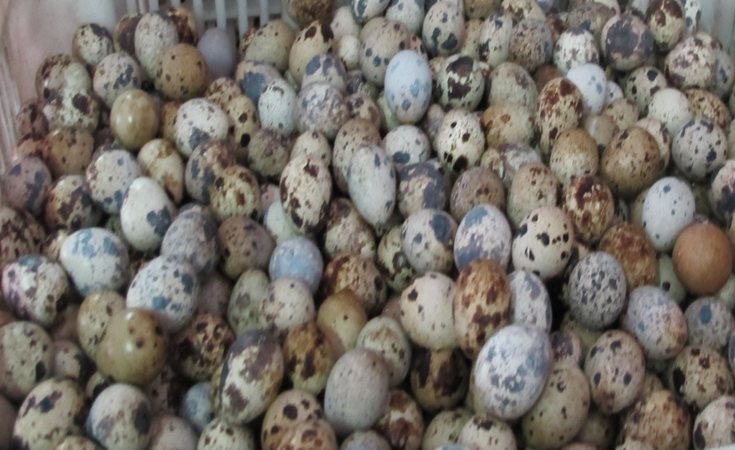 資料來源：http://m.news.sina.com.tw/article/20130217/8980992.html
                 下載日期：2017年4月15日
每隻鵪鶉鳥1天只會產1顆蛋，終其一生產下約365顆蛋。
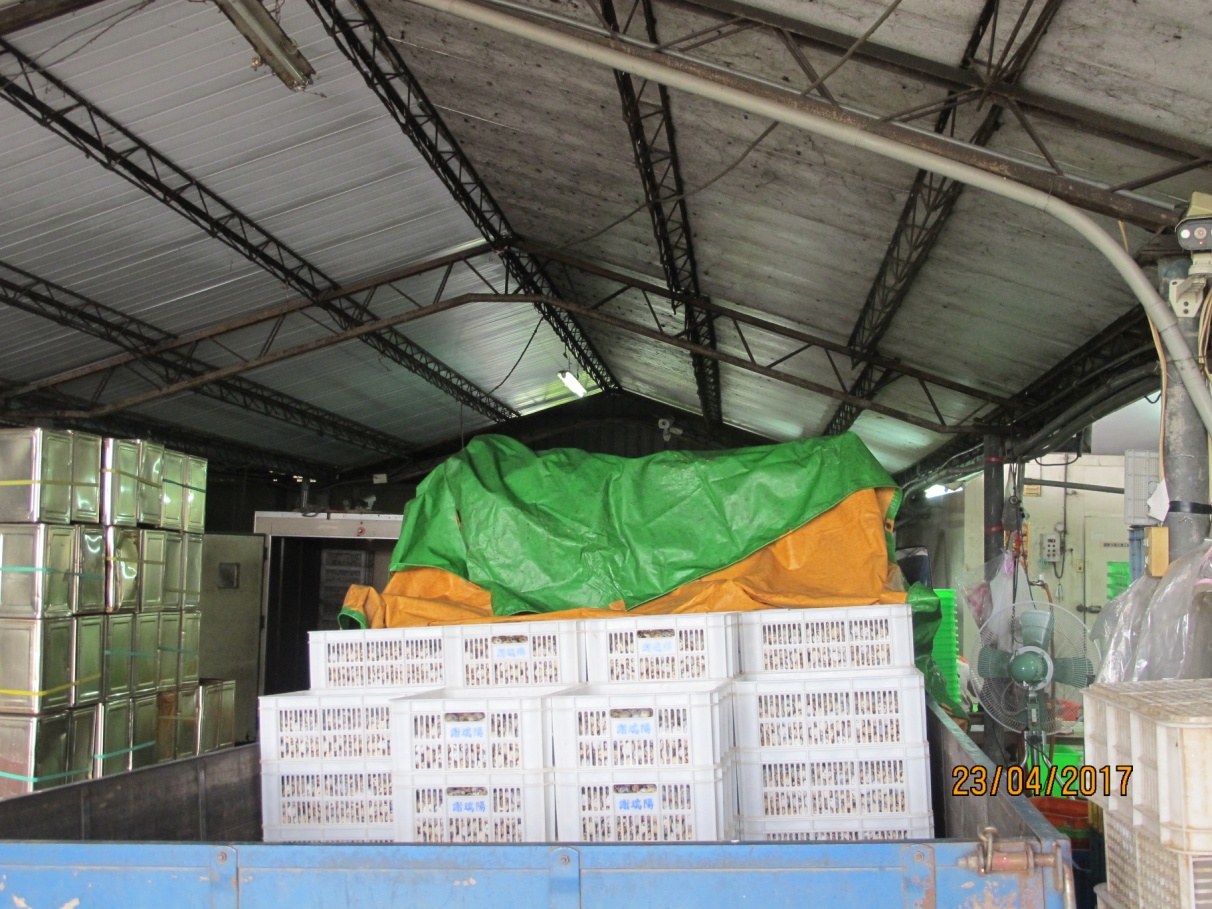 現場報導：
這是溪口鄉謝大哥的鵪鶉蛋工廠，
謝大哥每日清晨4時10分準時到工廠，
每天出貨的鵪鶉蛋量將近幾十萬斤，
因此必須早起才得以交付蛋品給廠商。
工廠到各家養殖場收集鵪鶉蛋後，先靜置2-3天。
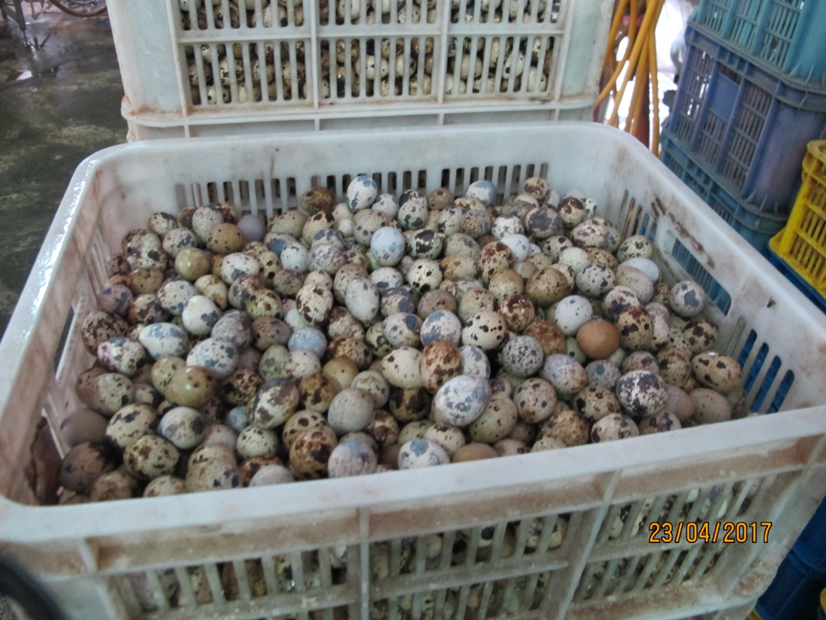 沖水去除灰塵及羽毛，再浸泡冷水，進行第一階段淘選
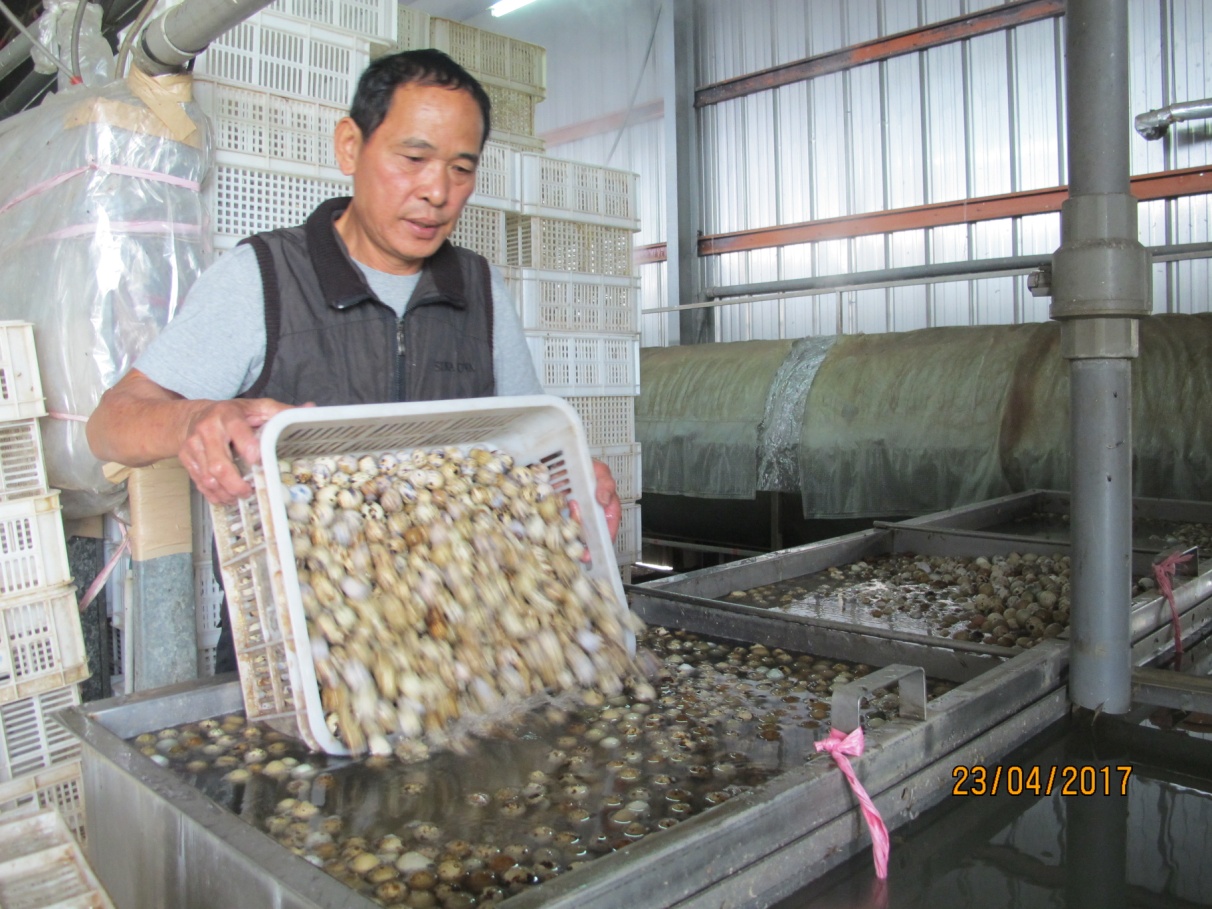 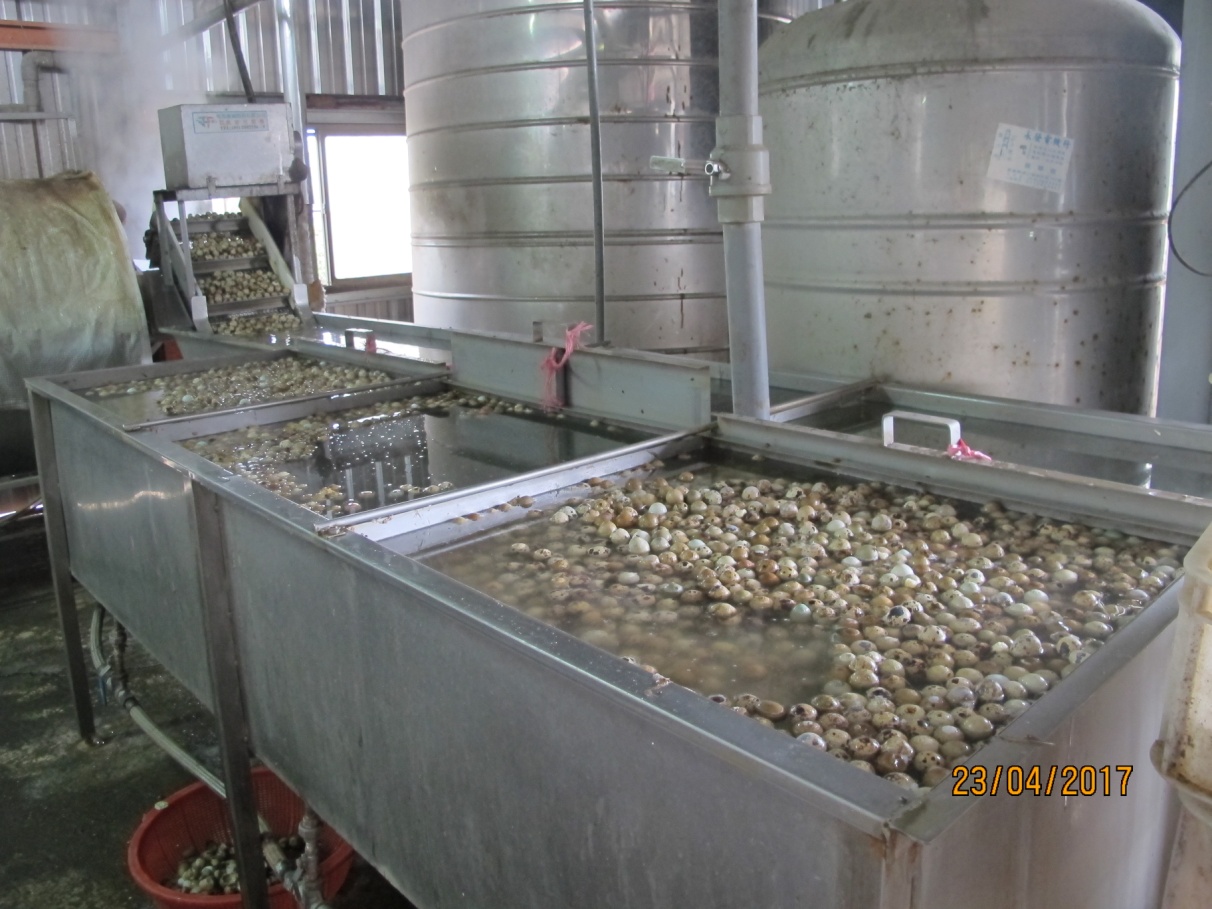 上圖人物為採訪主角家長謝先生
淘汰漂浮在水面上的劣質蛋，開啟儲槽門，健康的鵪鶉蛋進入輸送帶。
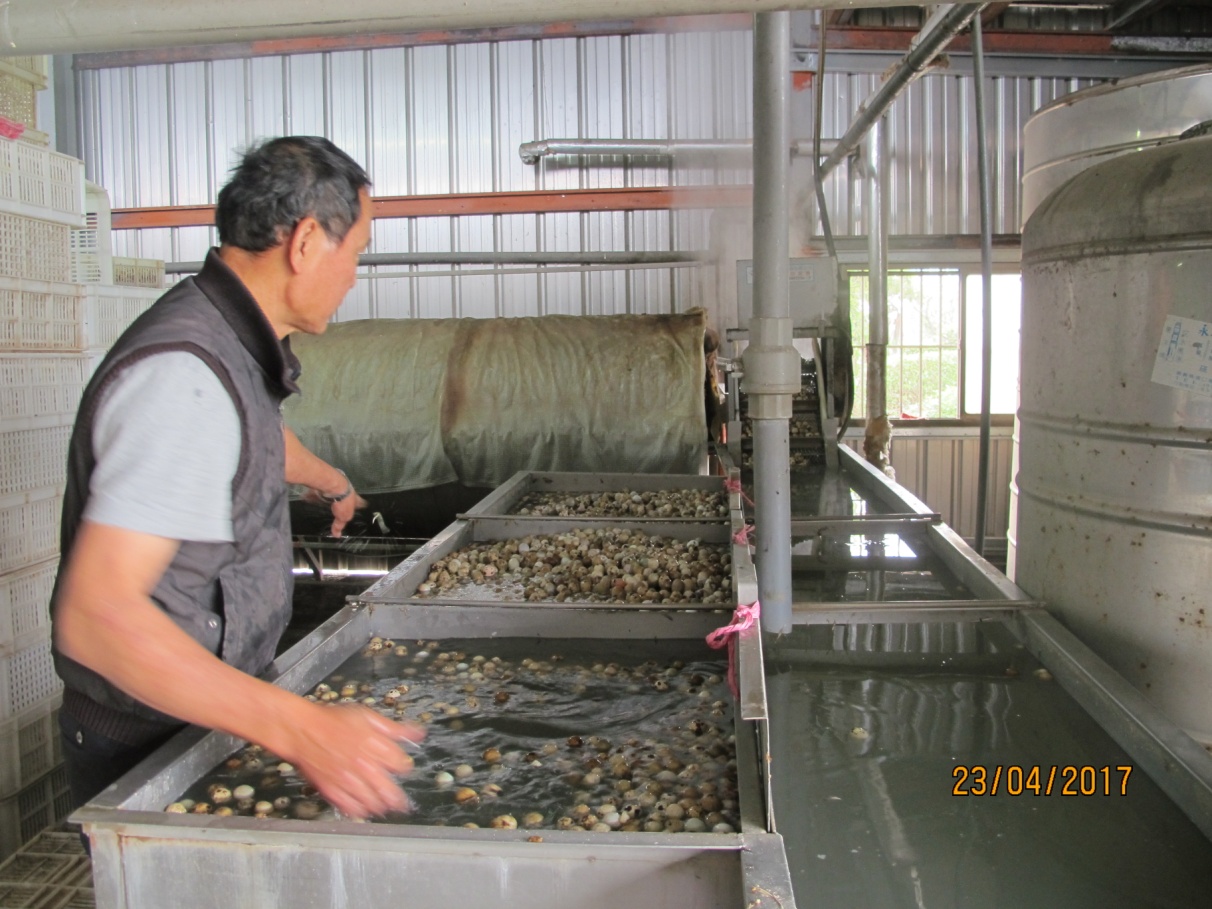 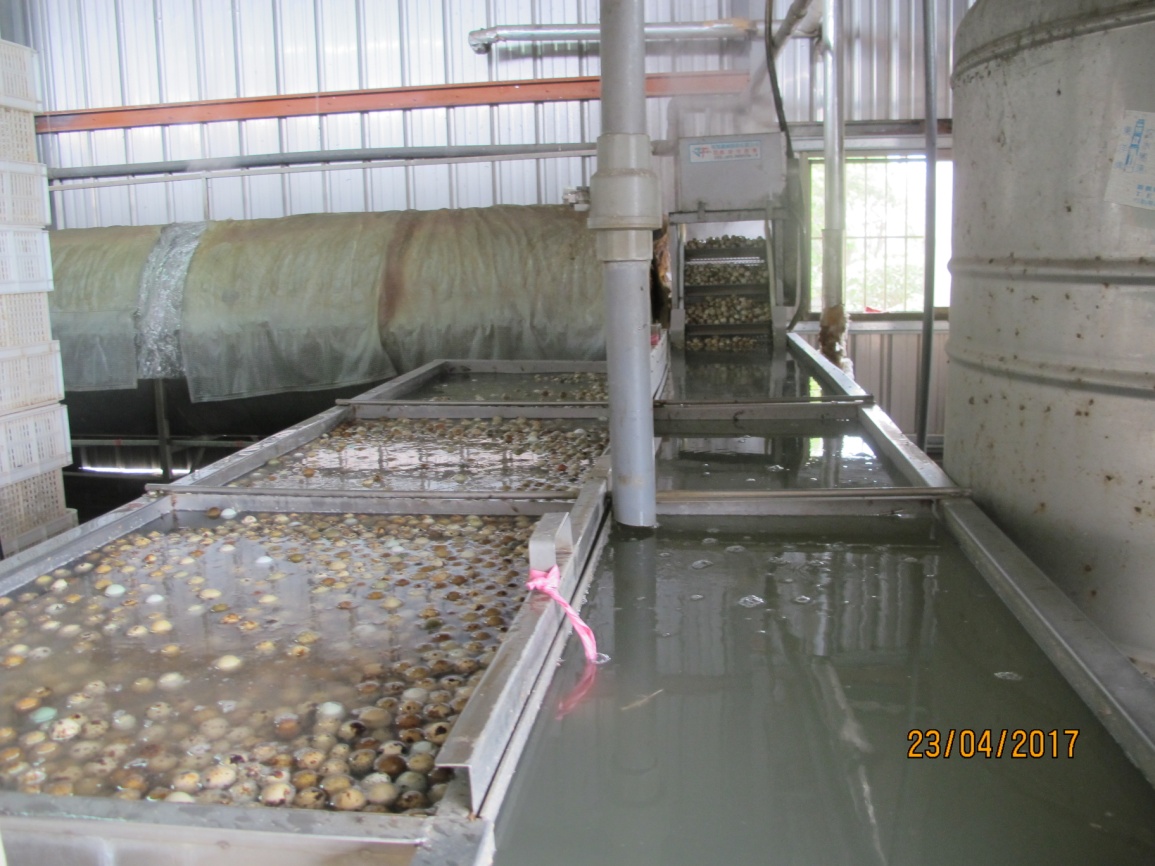 鵪鶉蛋即將緩緩進入高溫蒸氣槽
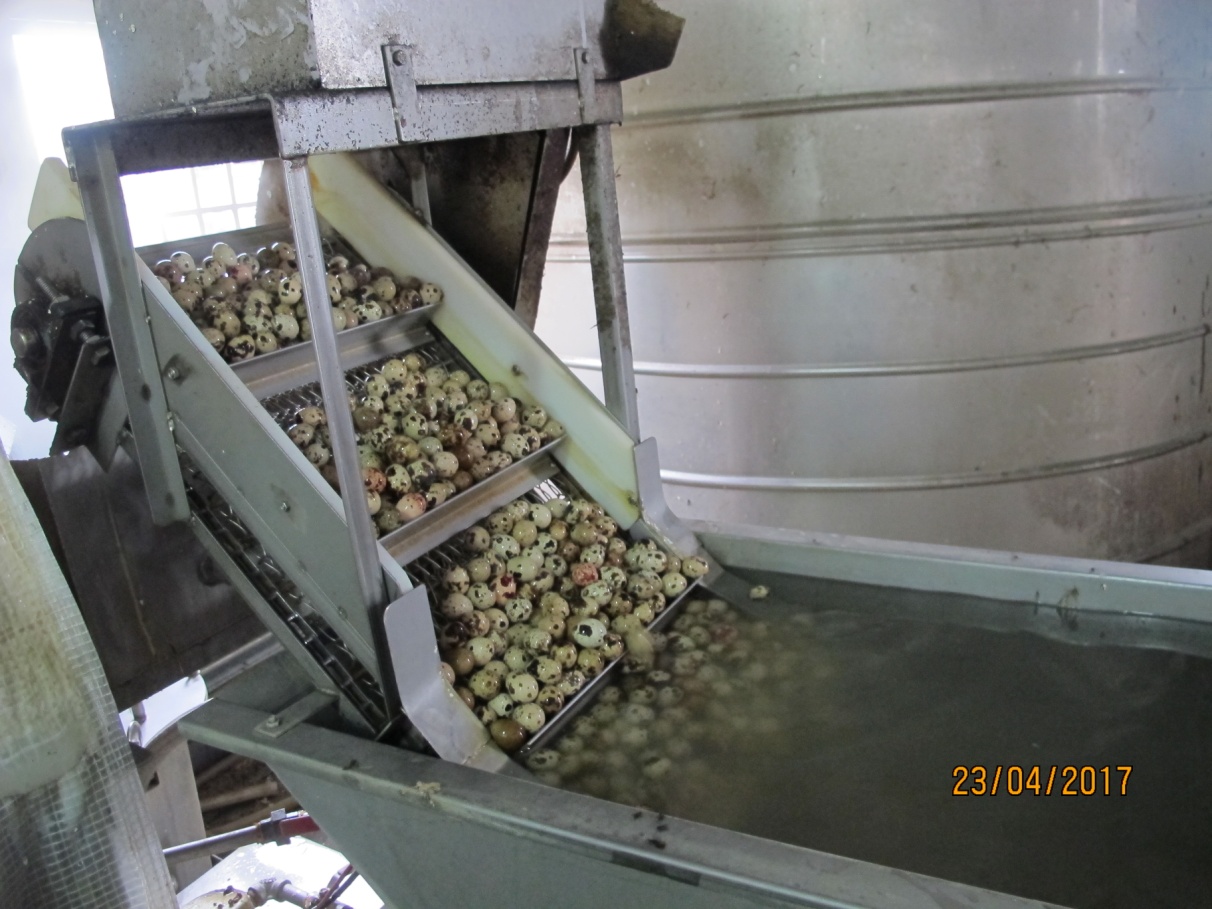 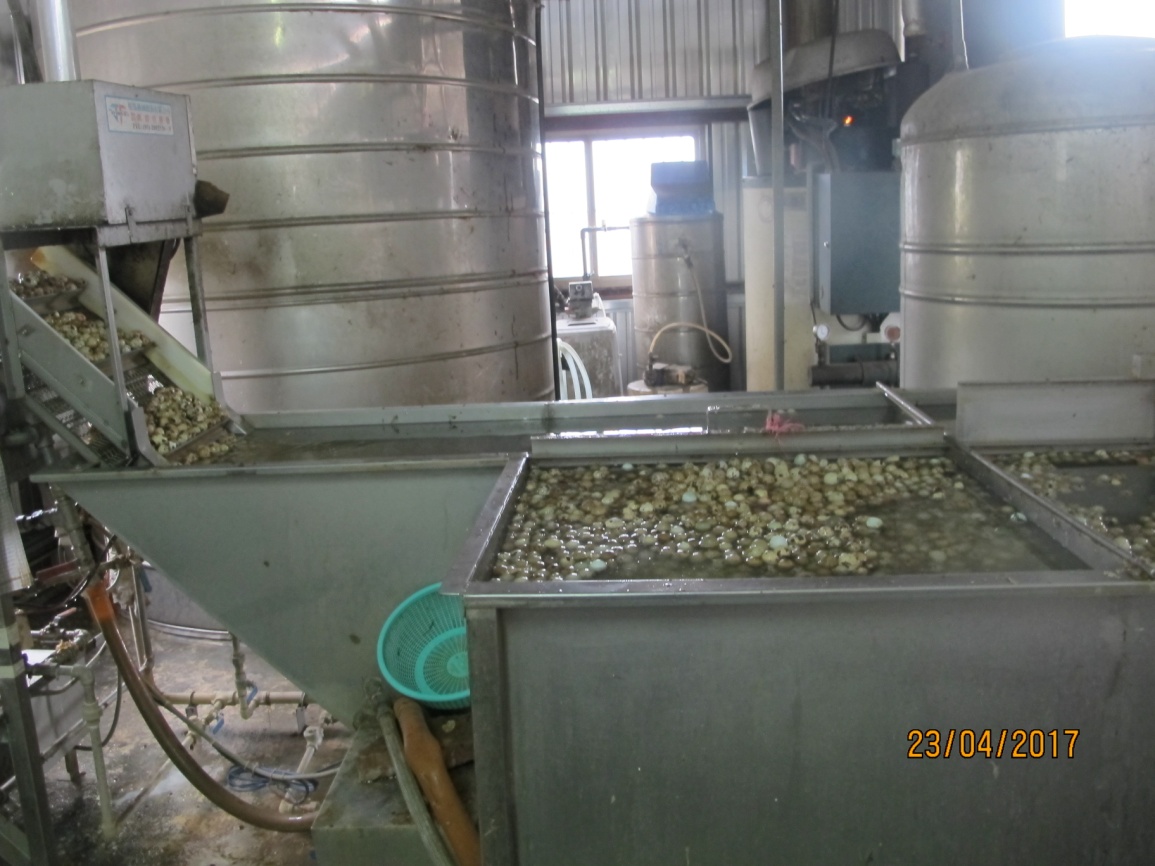 這是100℃高溫蒸氣槽，是鵪鶉蛋完全熟成的重要關鍵
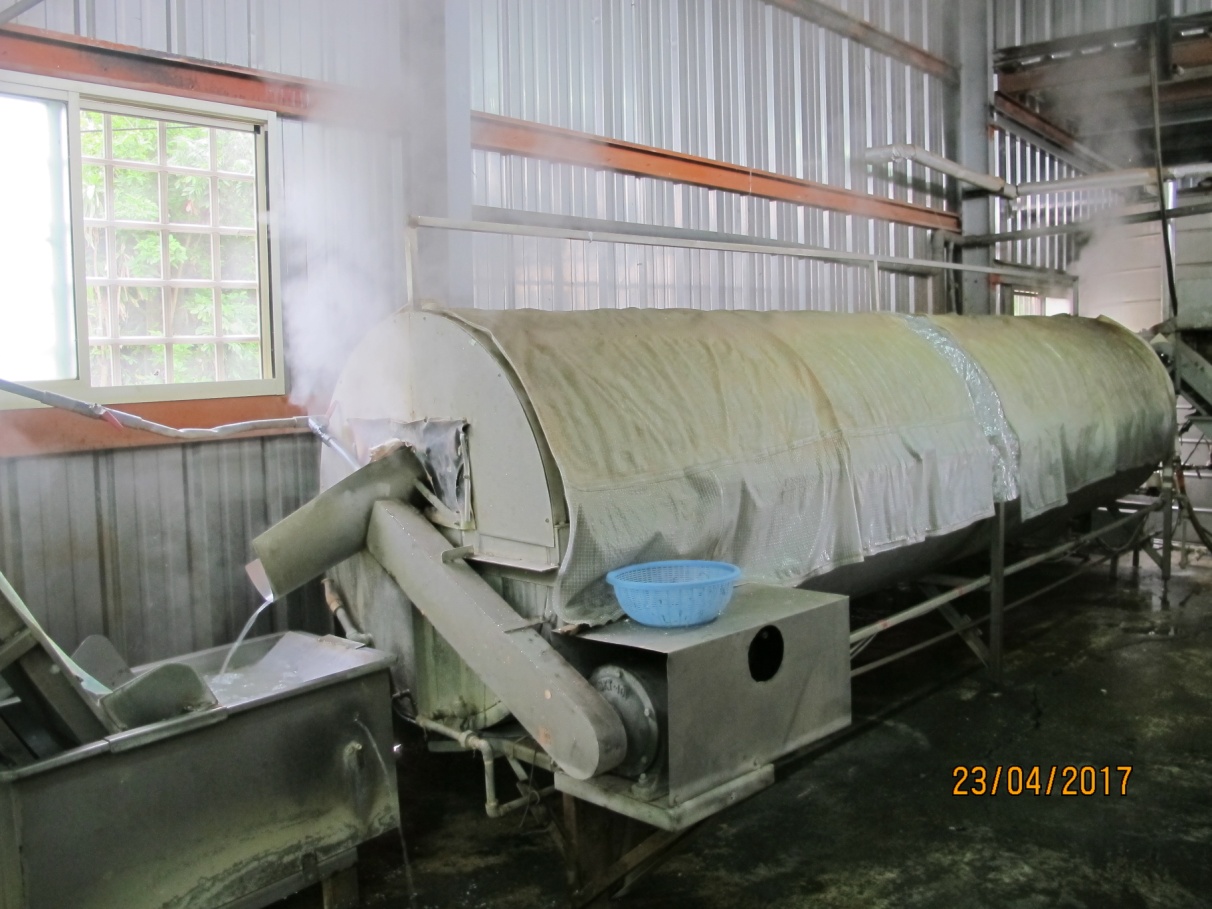 煮熟的鵪鶉蛋滾出水槽後，再度推上輸送帶
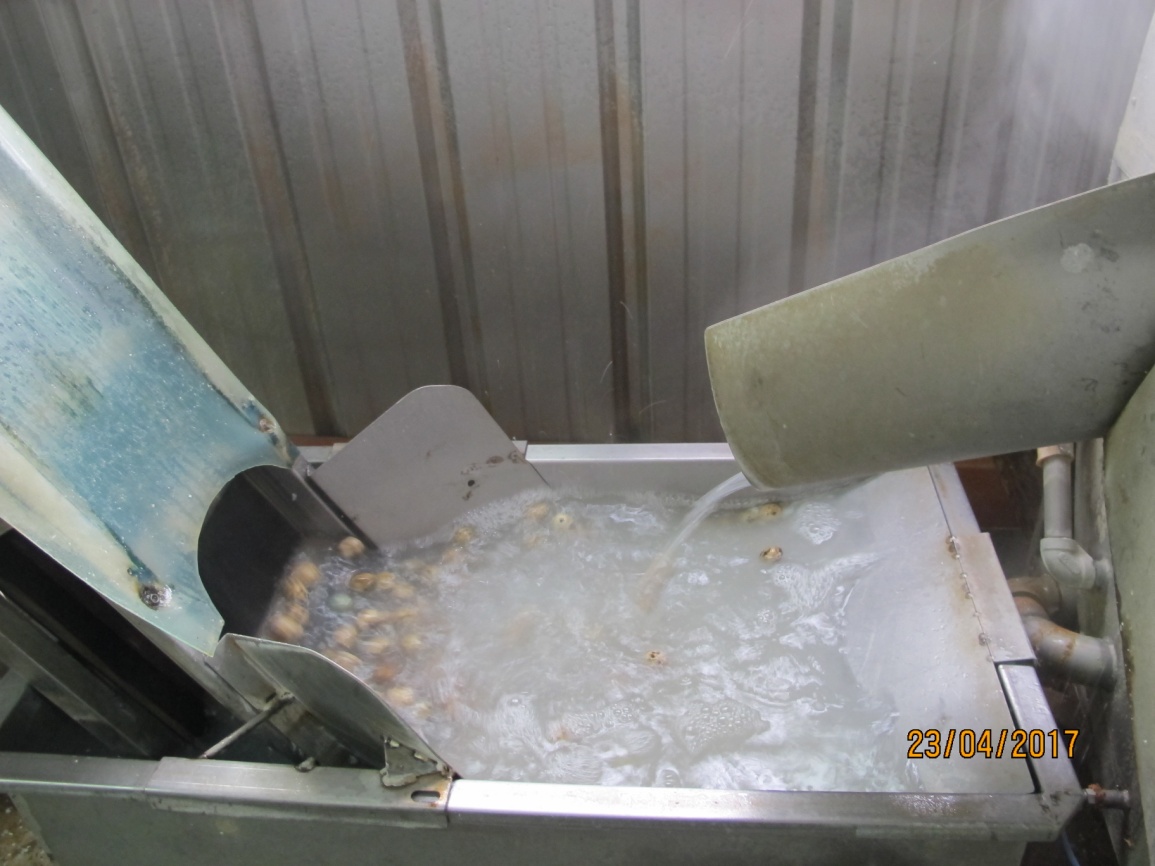 翻滾吧！鳥蛋！
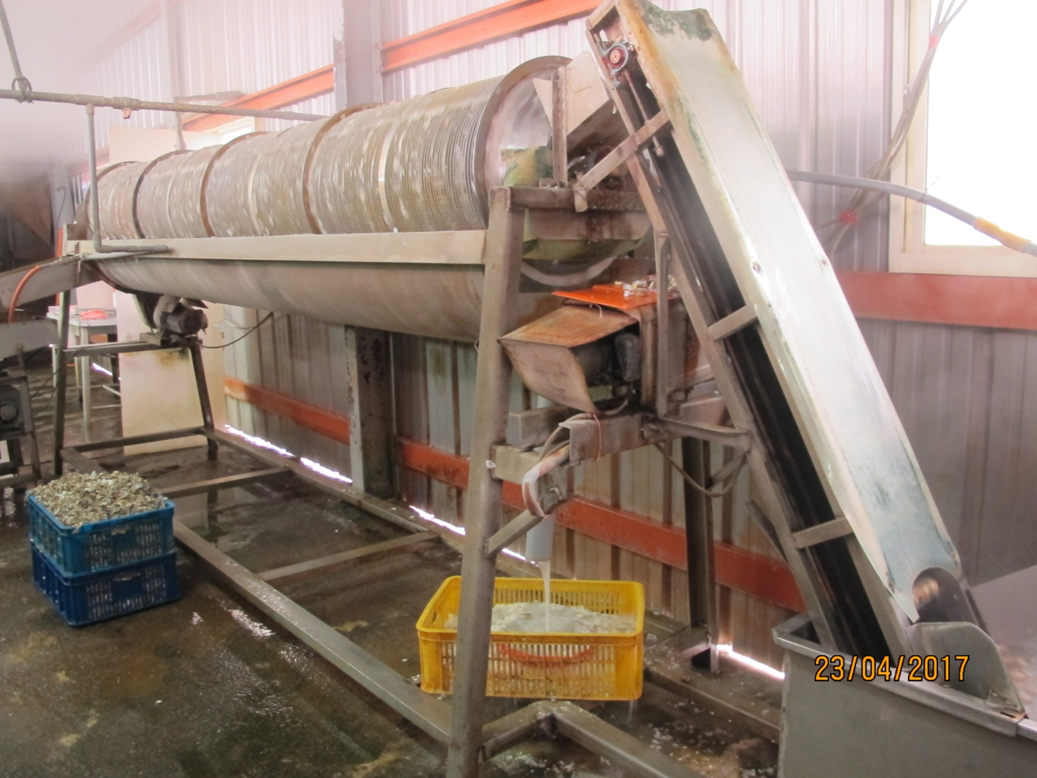 煮熟的鵪鶉蛋殼內膜較雞蛋緊密，進入圓筒型機器滾動，不僅讓蛋殼產生裂縫，也同時進行脫水。
鵪鶉蛋進入分流機器後，經過橡皮條上下震盪，讓鵪鶉蛋完全去殼，呈現潔白無瑕的最佳裝扮。
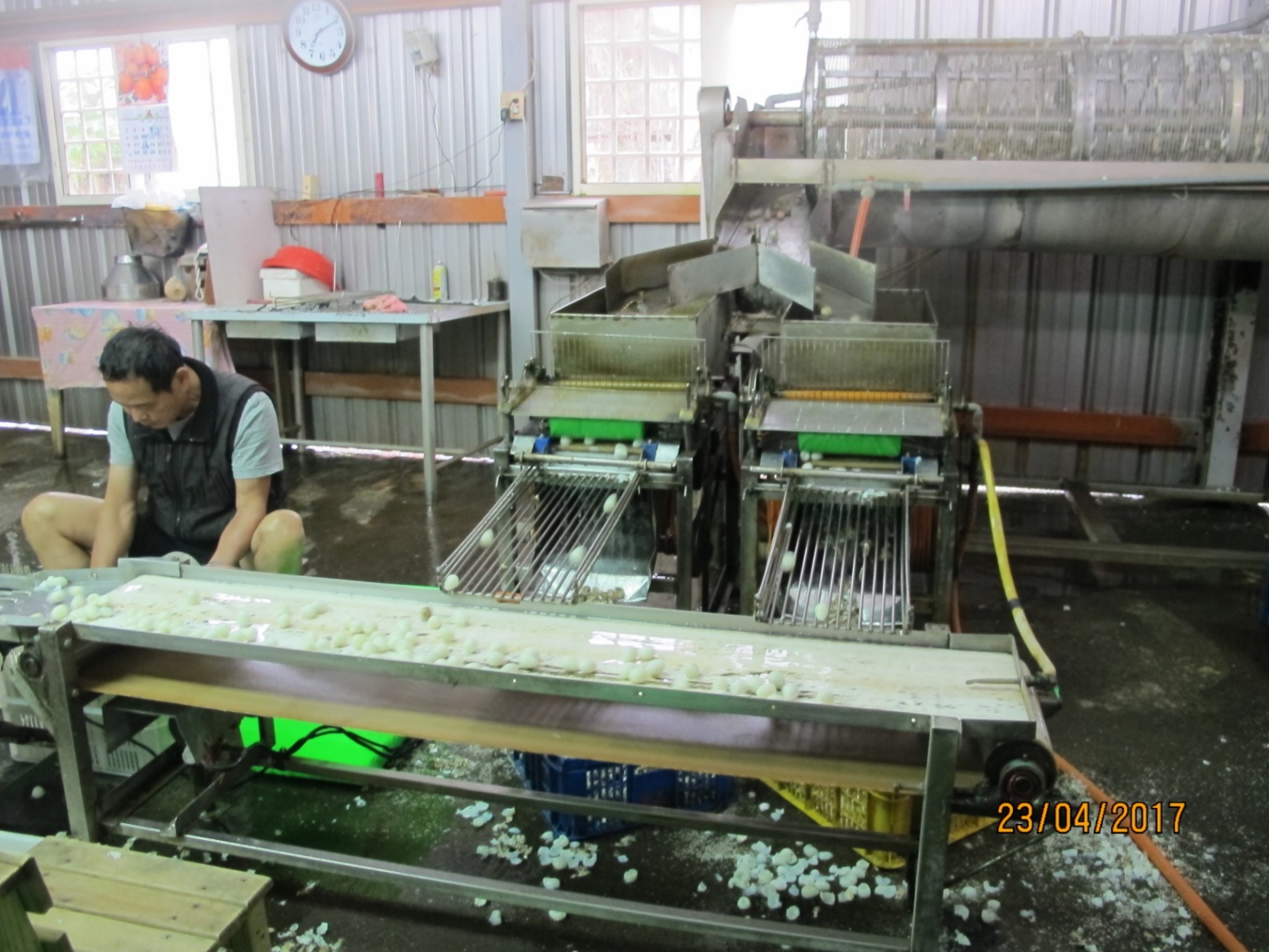 白皙的鵪鶉蛋，須以人工方式確認蛋殼已經完全去除，並著手分類蛋品大小。
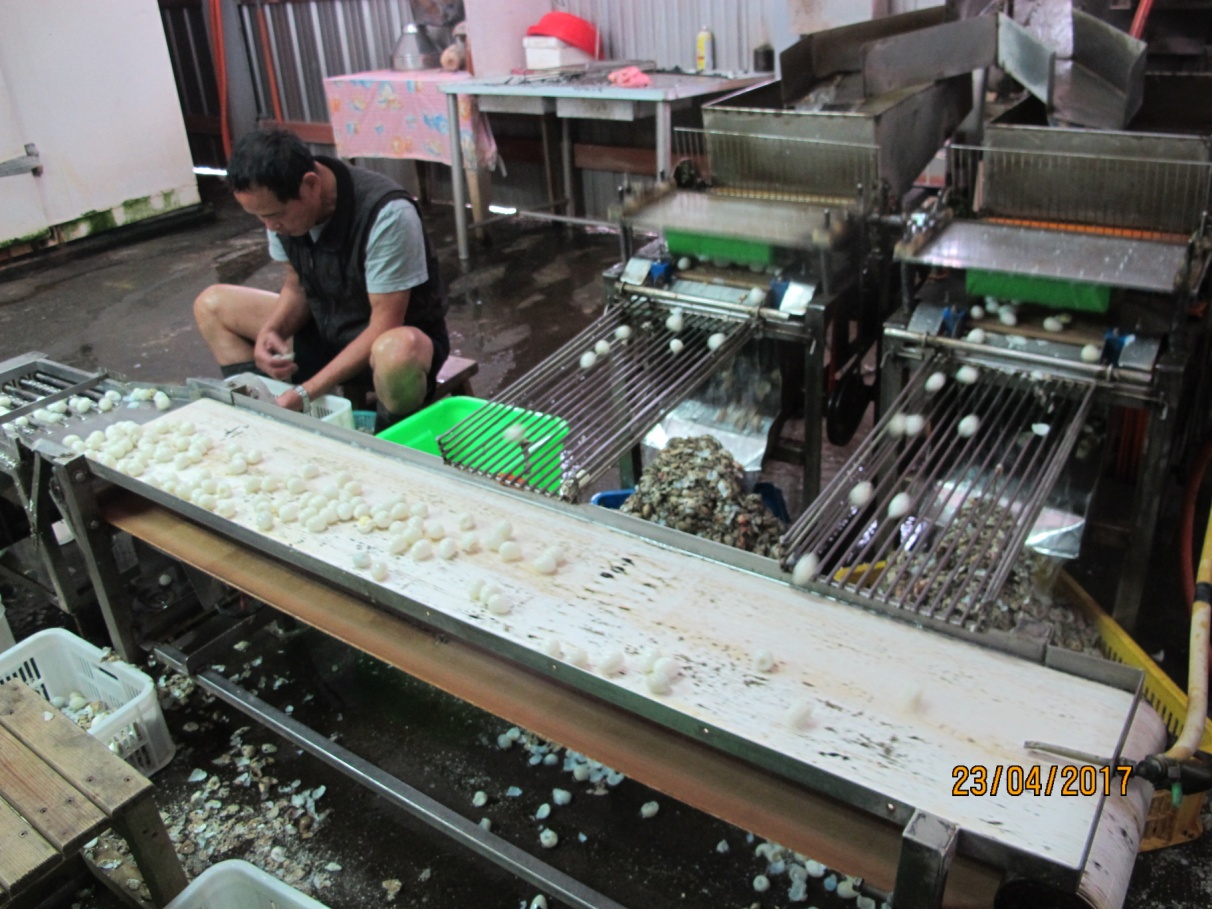 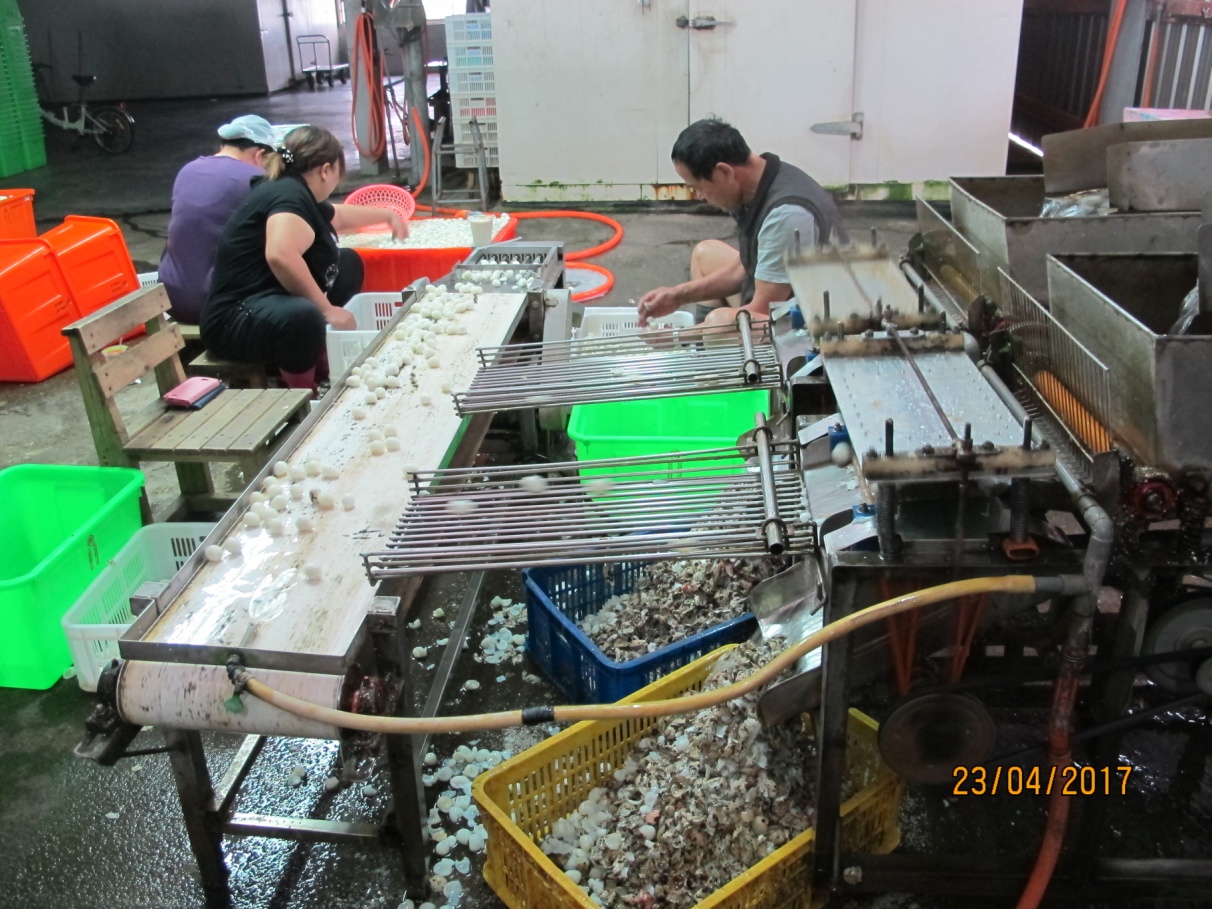 螺旋桿子機台可篩選鵪鶉蛋，依照大小分類，小顆將運送到傳統市集，大顆送醬油加工廠製造成鐵蛋，外銷日本的鵪鶉蛋罐頭。
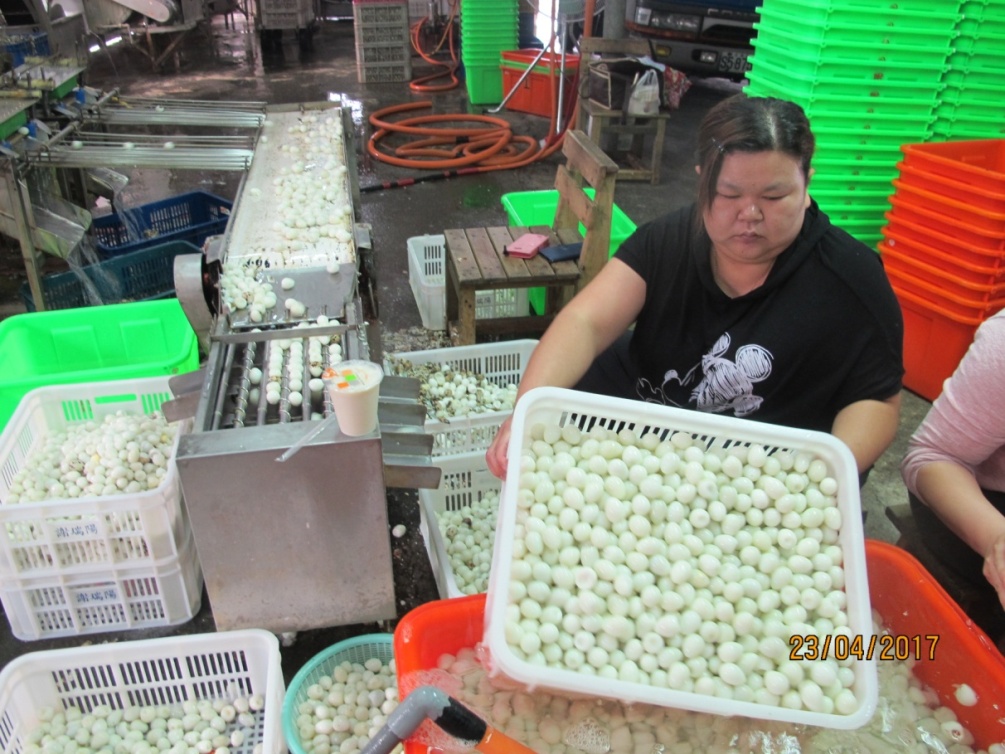 這是學生家長--謝媽媽
一顆顆白胖胖的鵪鶉蛋，看似不起眼的小螺絲釘，卻為溪口鄉帶來極具重要的經濟產值，可謂「小兵立大功」。
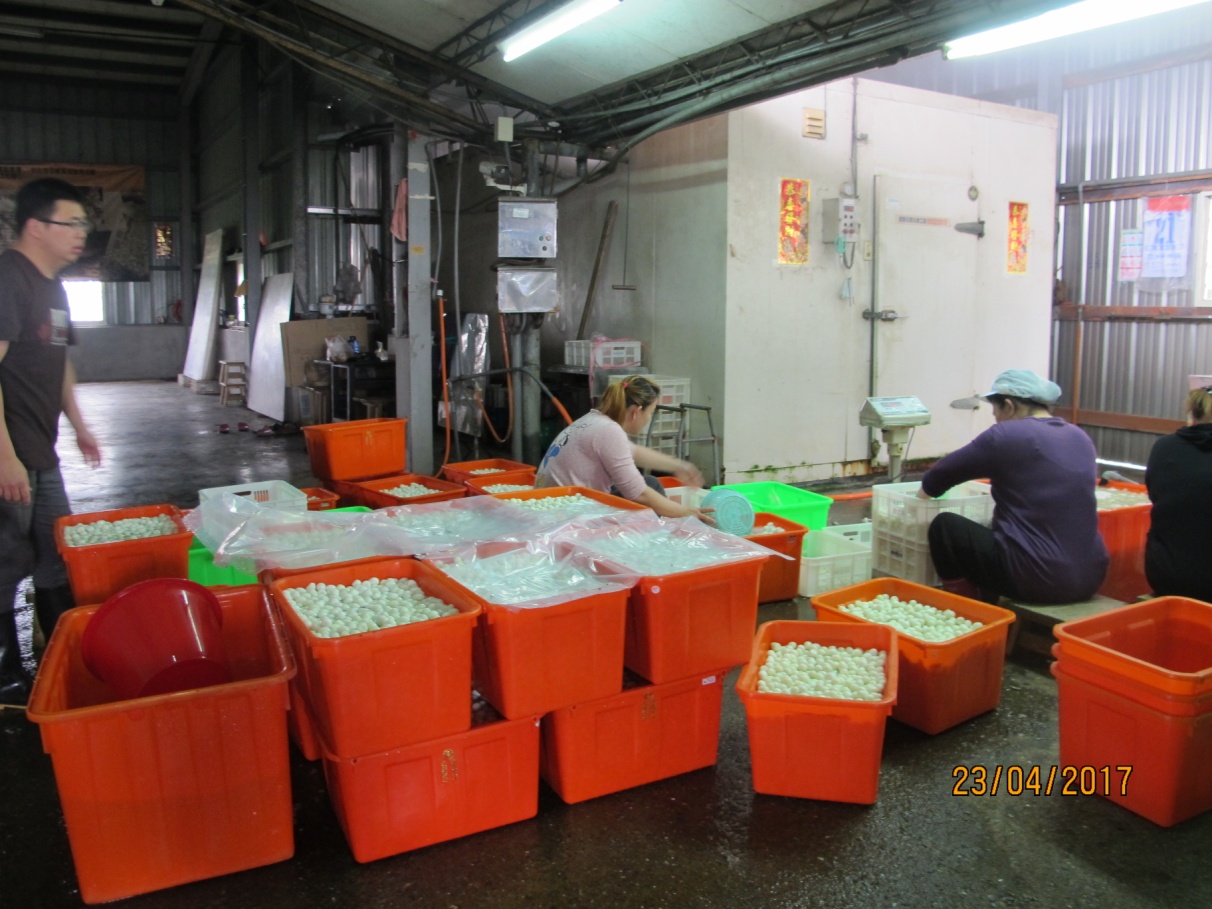 課堂上口頭講述，雖然讓學生有粗略的印象，經過教師與謝媽媽討論後，決定從工廠帶鵪鶉蛋進到班級，讓學生有更深刻的認識於是……
謝媽媽提供一大袋鵪鶉讓學生近距離認識鵪鶉蛋，大家一看到鳥蛋出現在教室，紛紛好奇的詢問。
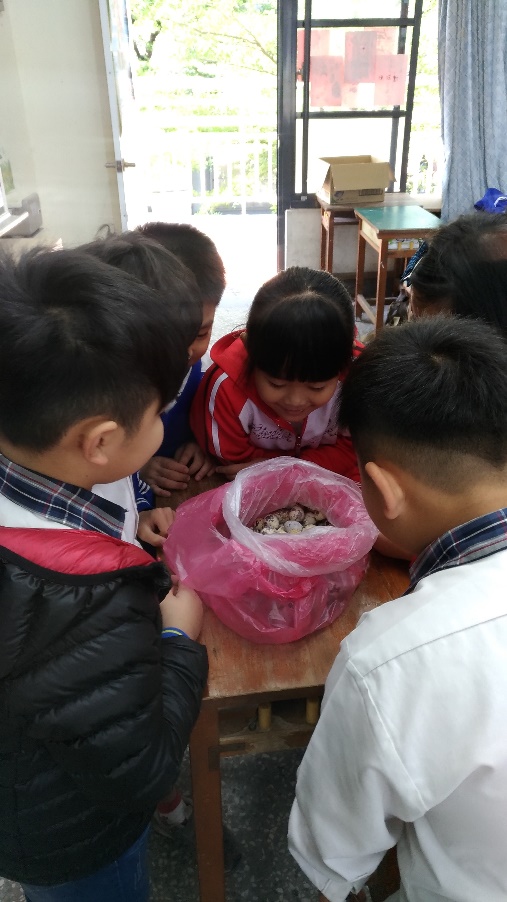 岳廷：哇..這不是我們在夜市吃的鳥蛋嗎？居然出現在這裡，
           好特別喔！冠勳：原來我們吃的鳥蛋沒有脫殼之前長這樣，
            每顆蛋殼顏色都長得好不一樣，
            有深有白，不像雞蛋都是全白的。
乘佑：把鳥蛋放在手上，要小心。
奕軒：下次去夜市，我會告訴妹妹，
            這個鳥蛋的全名是「鵪鶉蛋」。
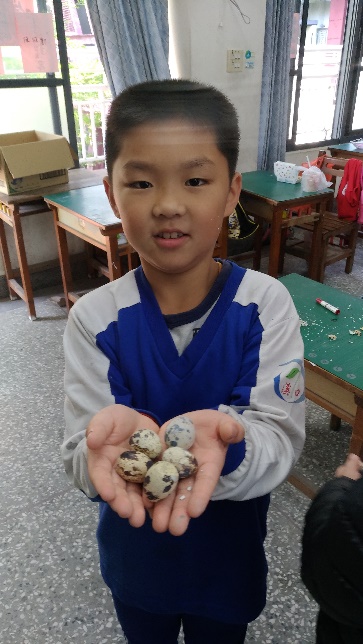 我們利用綜合課時間進行鵪鶉蛋彩繪，所有的小朋友都是第一次進行在這麼小顆的鵪鶉蛋圖上色彩，人人皆相當興奮。
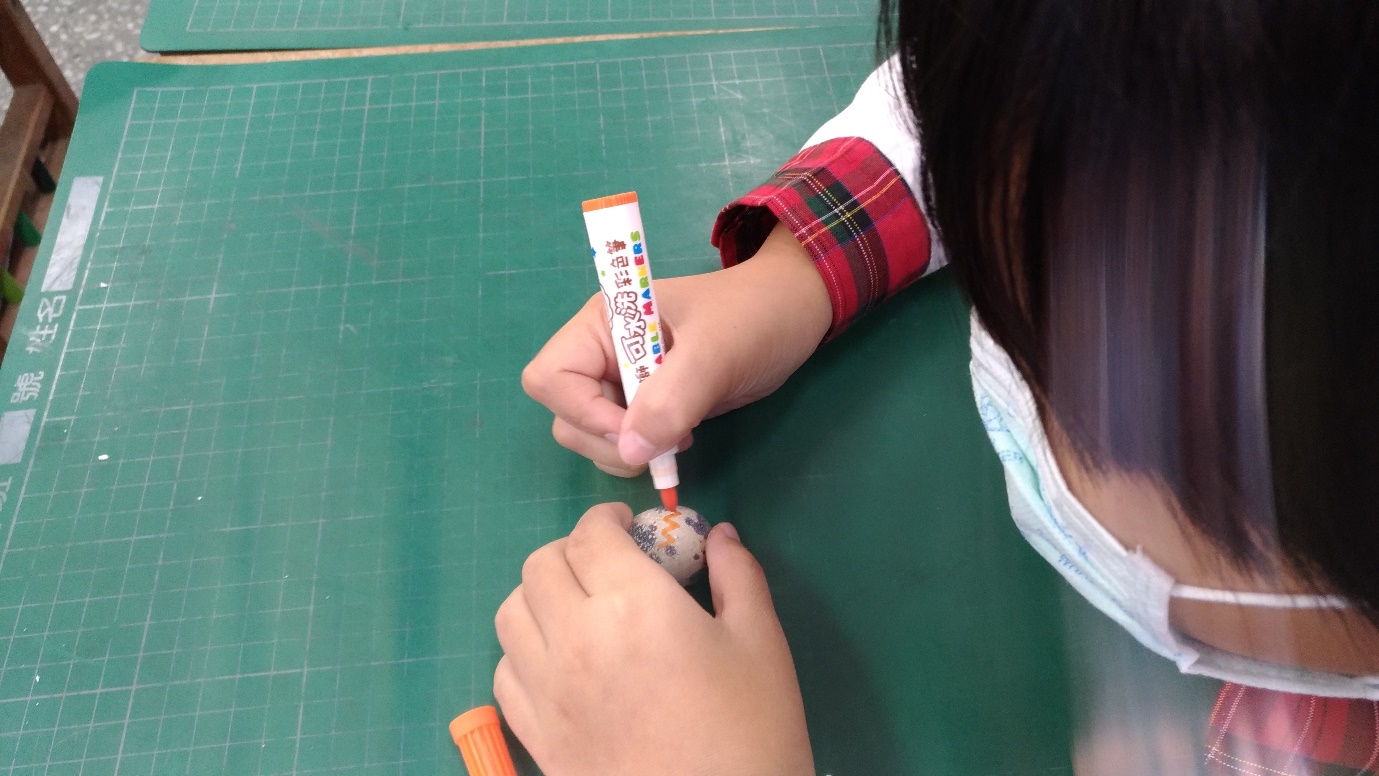 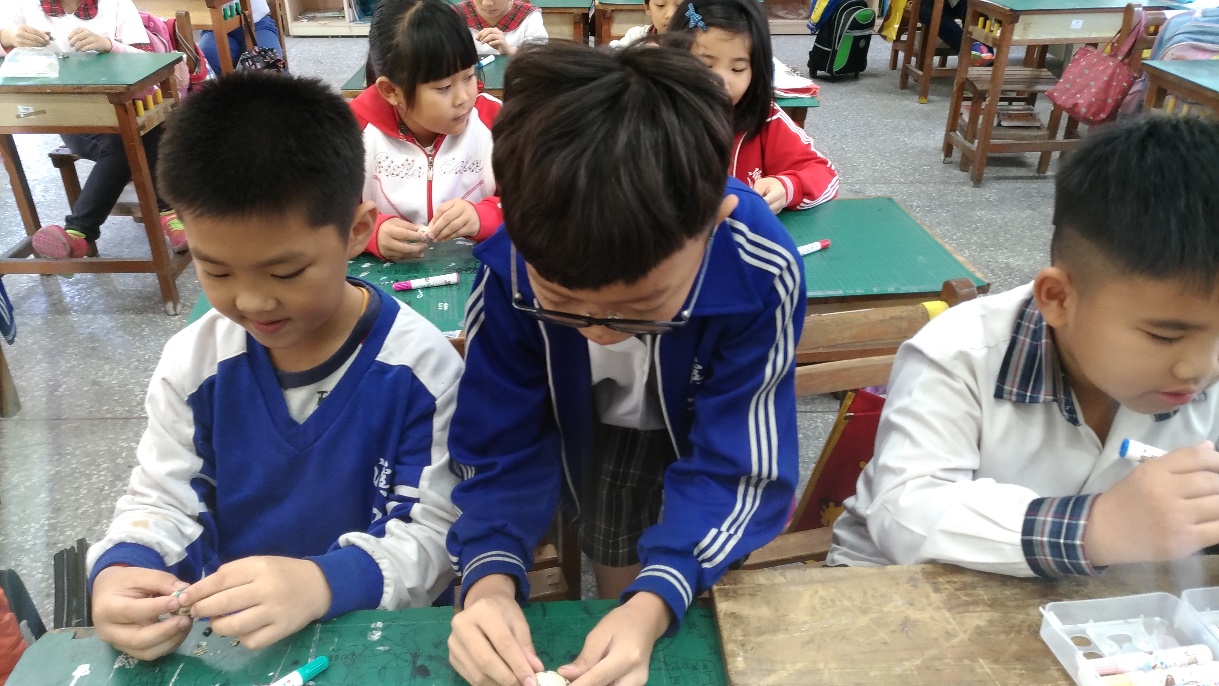 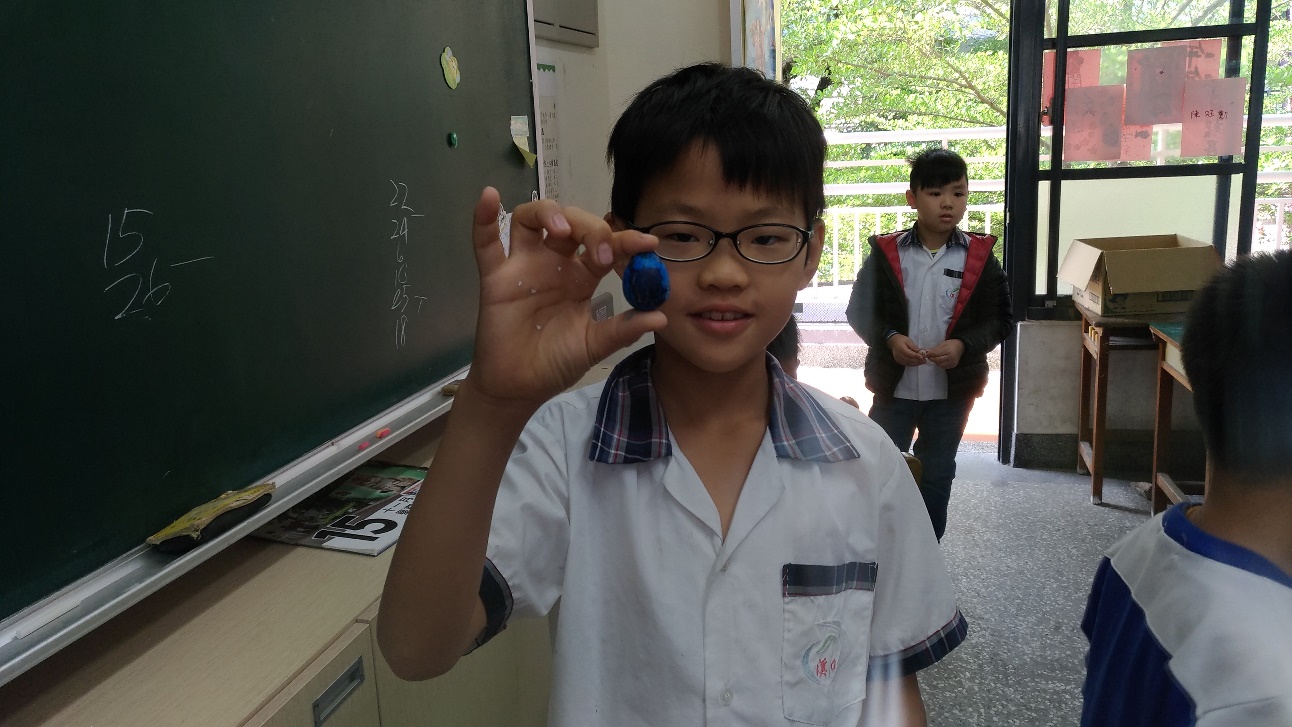 展示我們的彩蛋
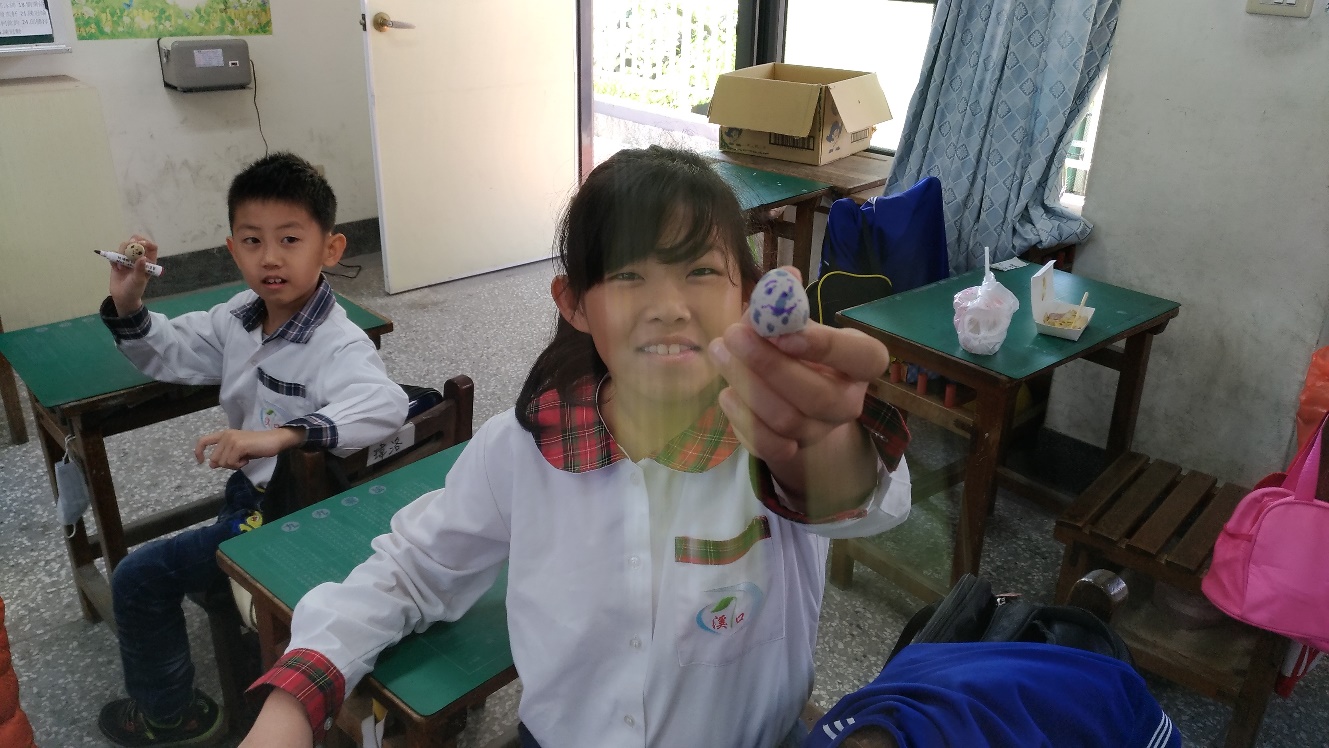 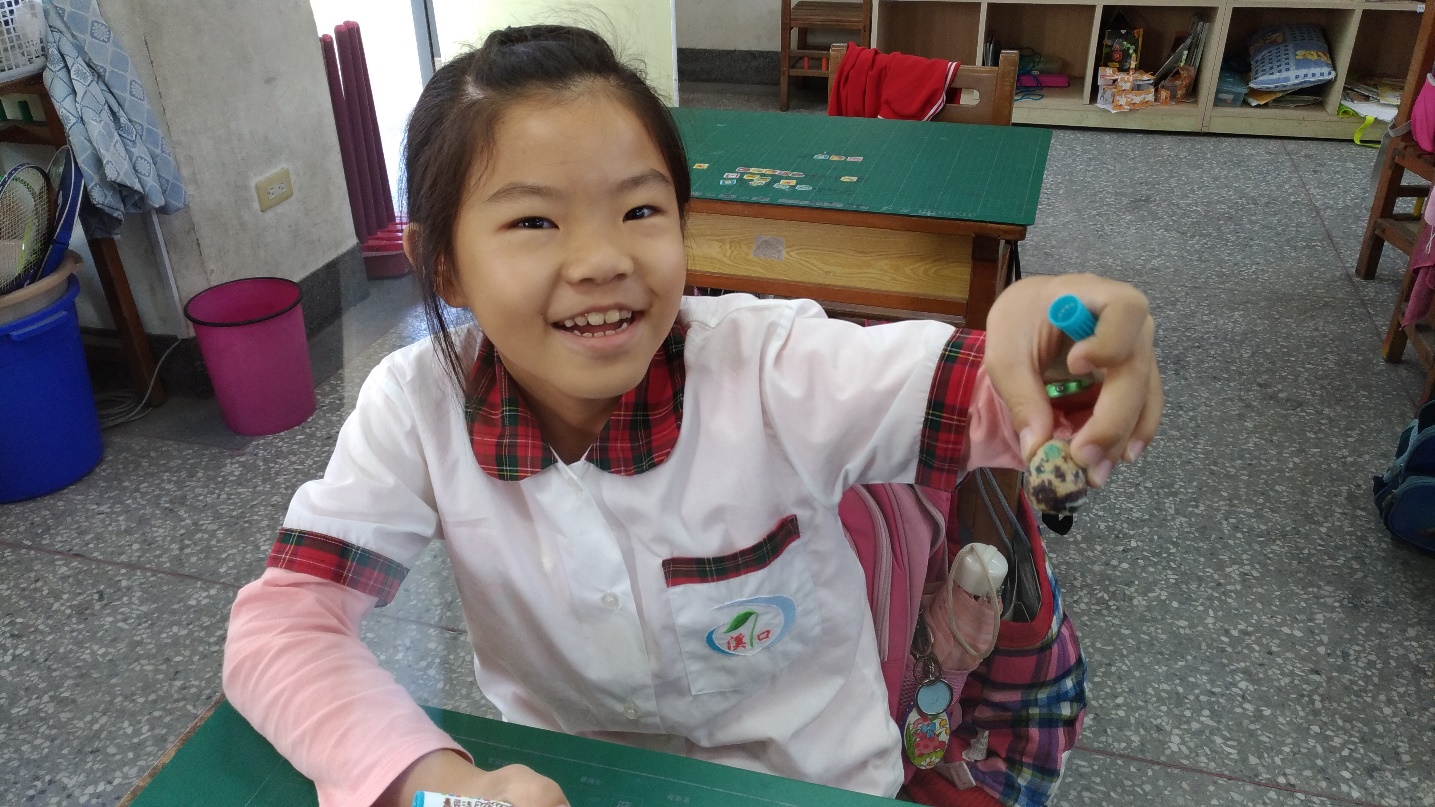 我們將一部分的鵪鶉蛋進行彩繪，剩下的蛋用水煮熟，現場飄出陣陣鳥蛋香，吃下熱騰騰的「精神百倍蛋」，大家立刻充滿活力、蹦蹦跳跳。
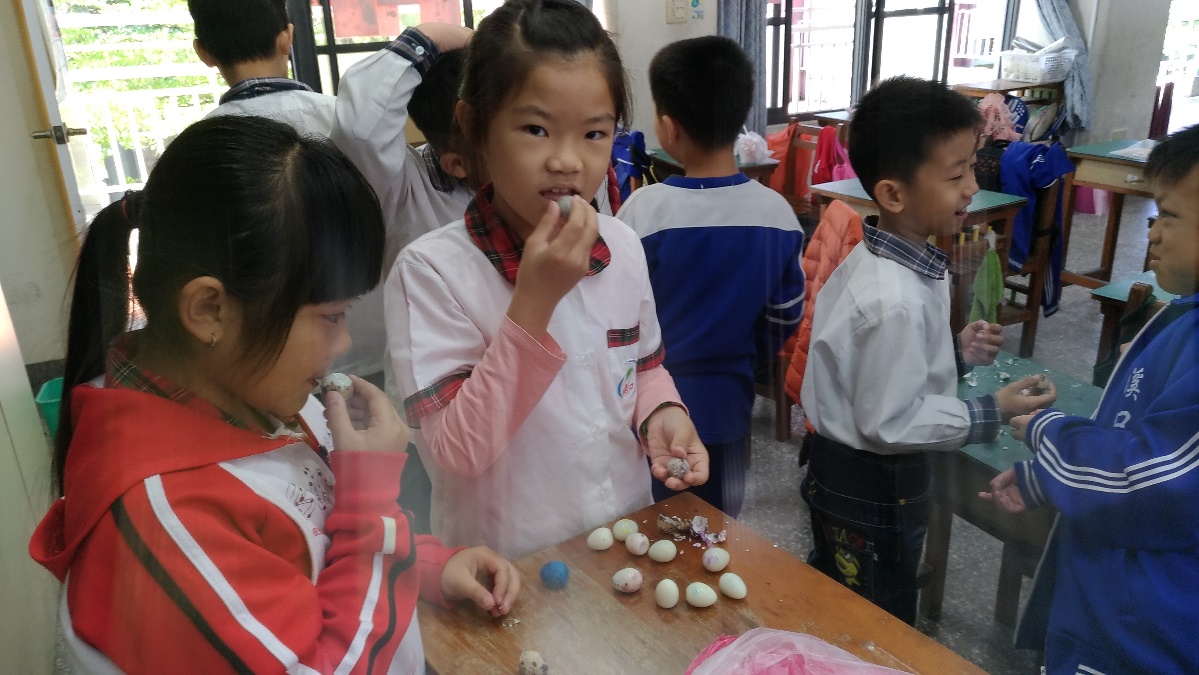 有些同學利用煮熟的蛋進行彩繪，脫下外殼的彩蛋，鵪鶉蛋被染色了！
孩子們還玩起「立蛋」，你們太有創意了！
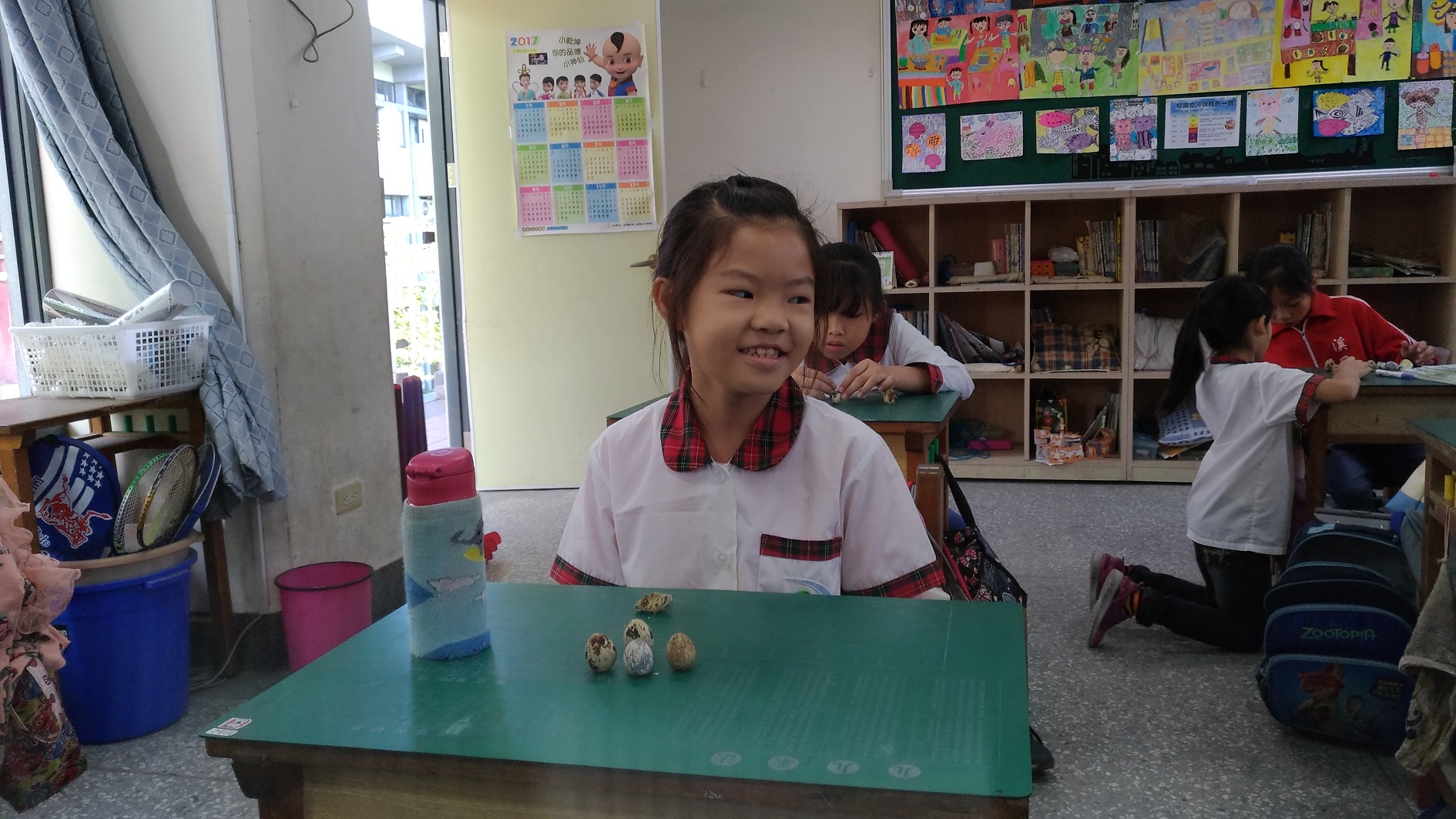 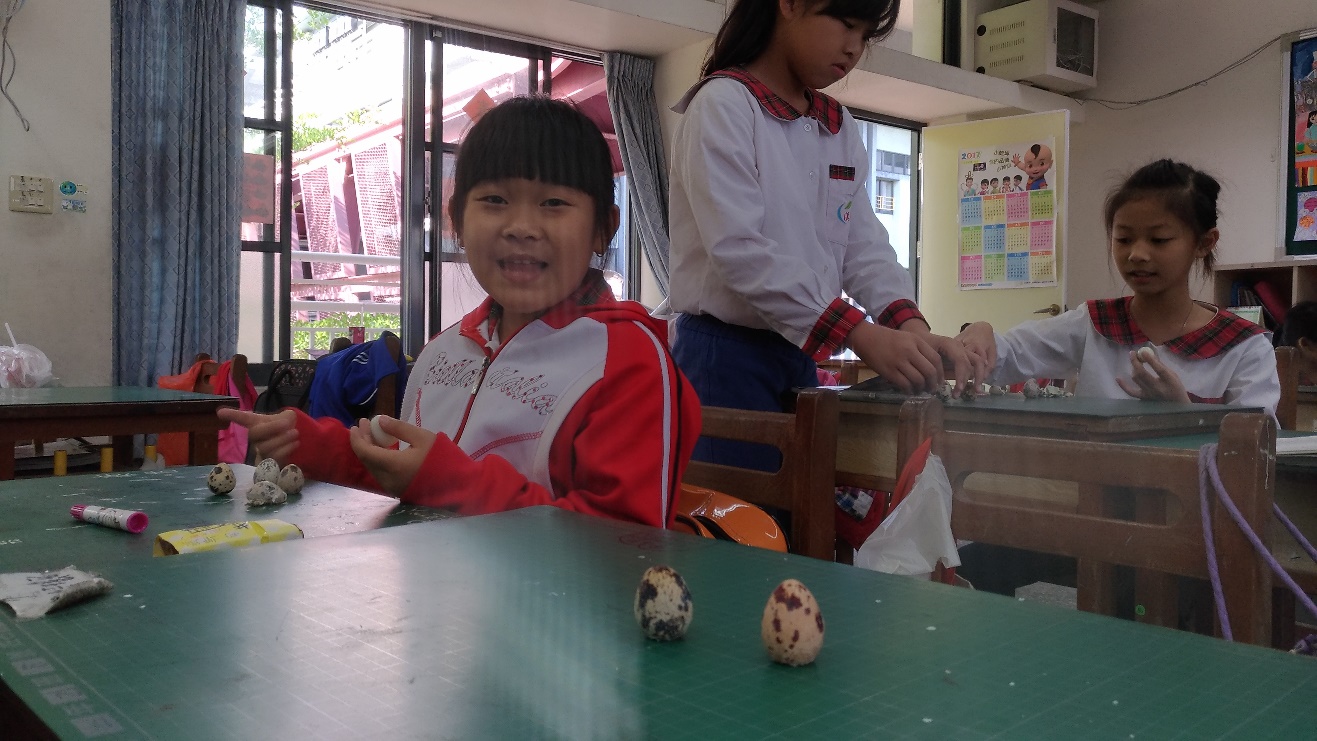 鵪鶉蛋殼非常緊密，在煮熟之後剝殼非常容易。泳紳：鵪鶉蛋殼可以剝成一條，不會斷喔！妍蓁：鵪鶉蛋比雞蛋好剝。
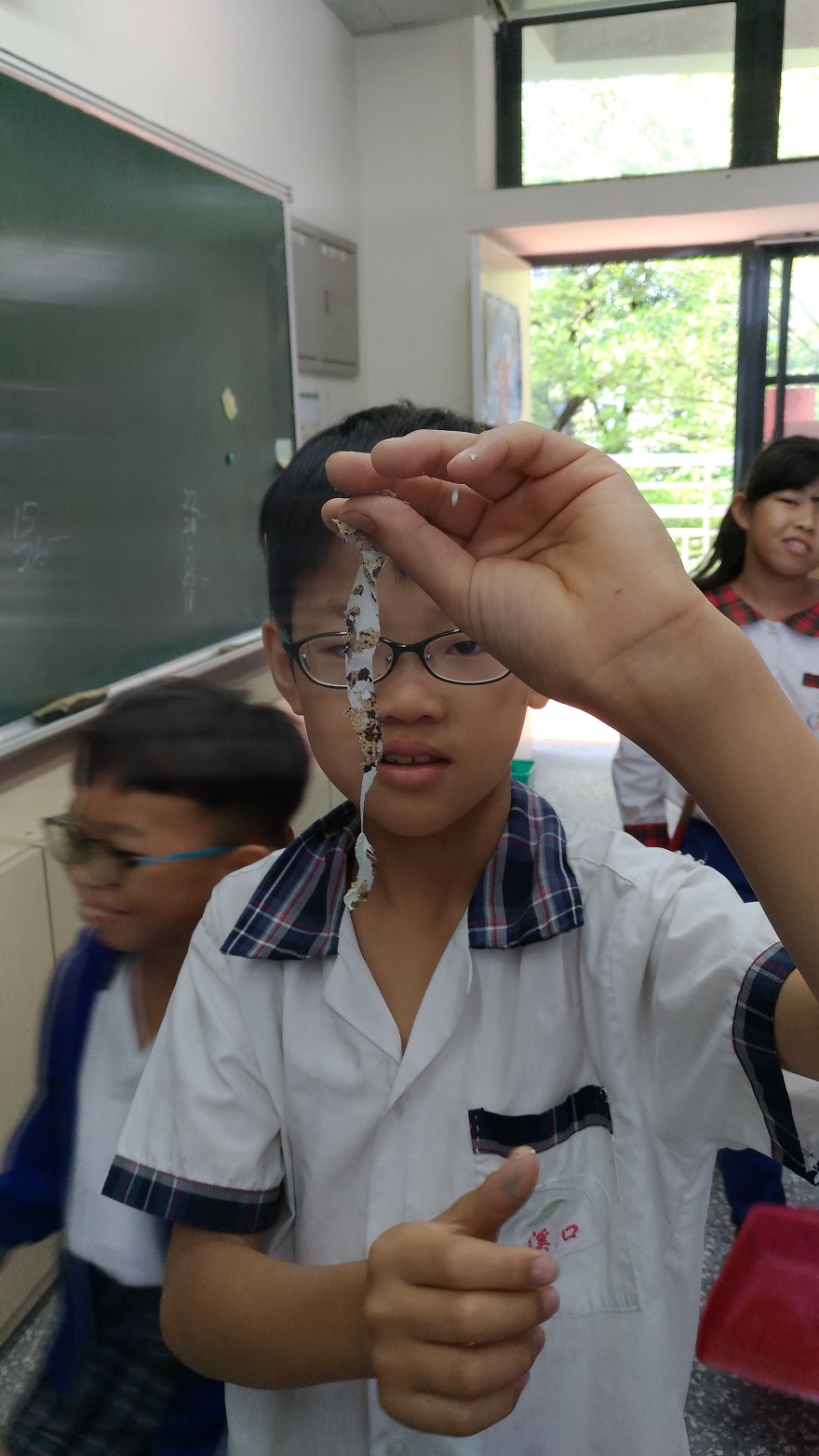 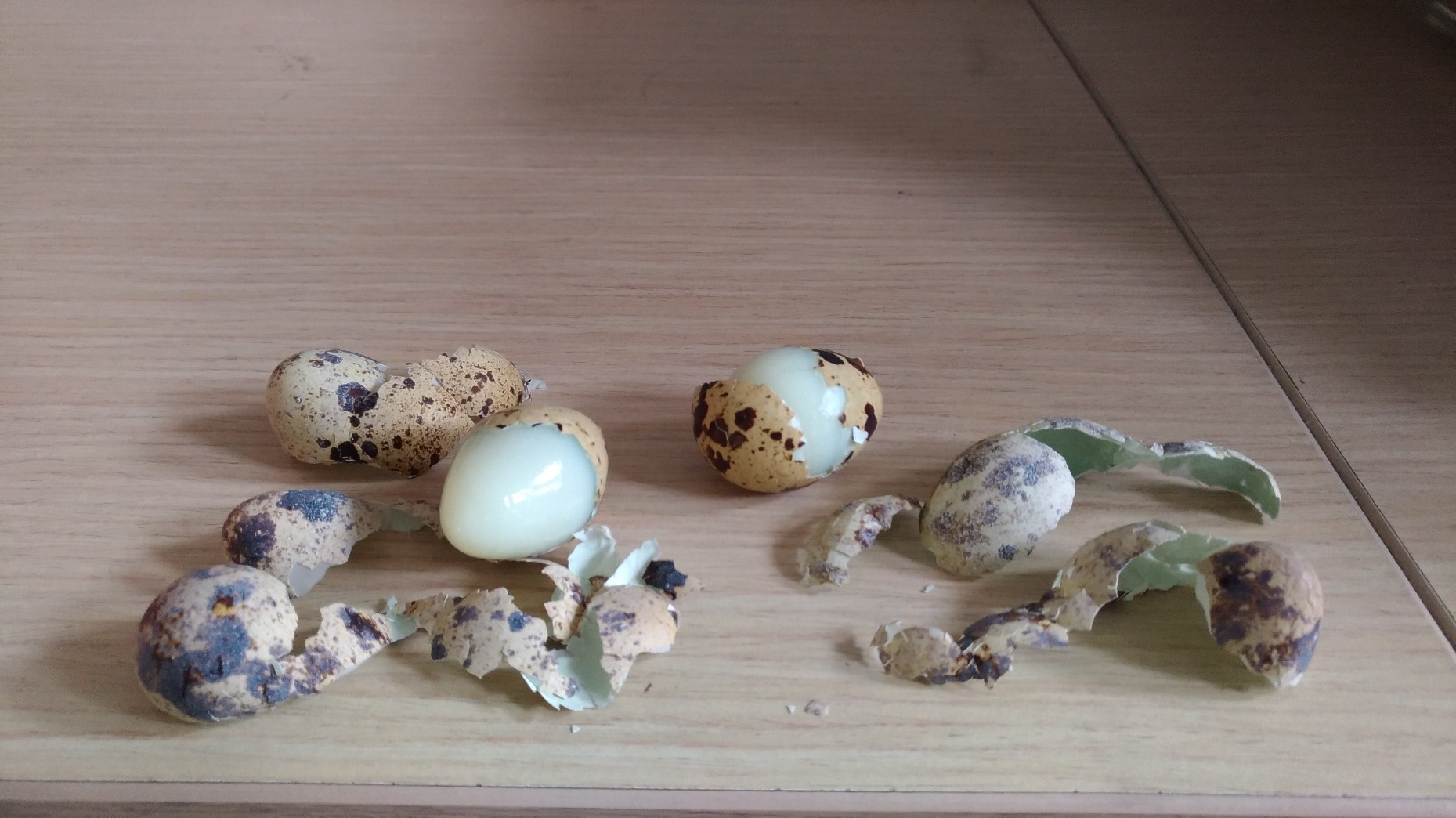 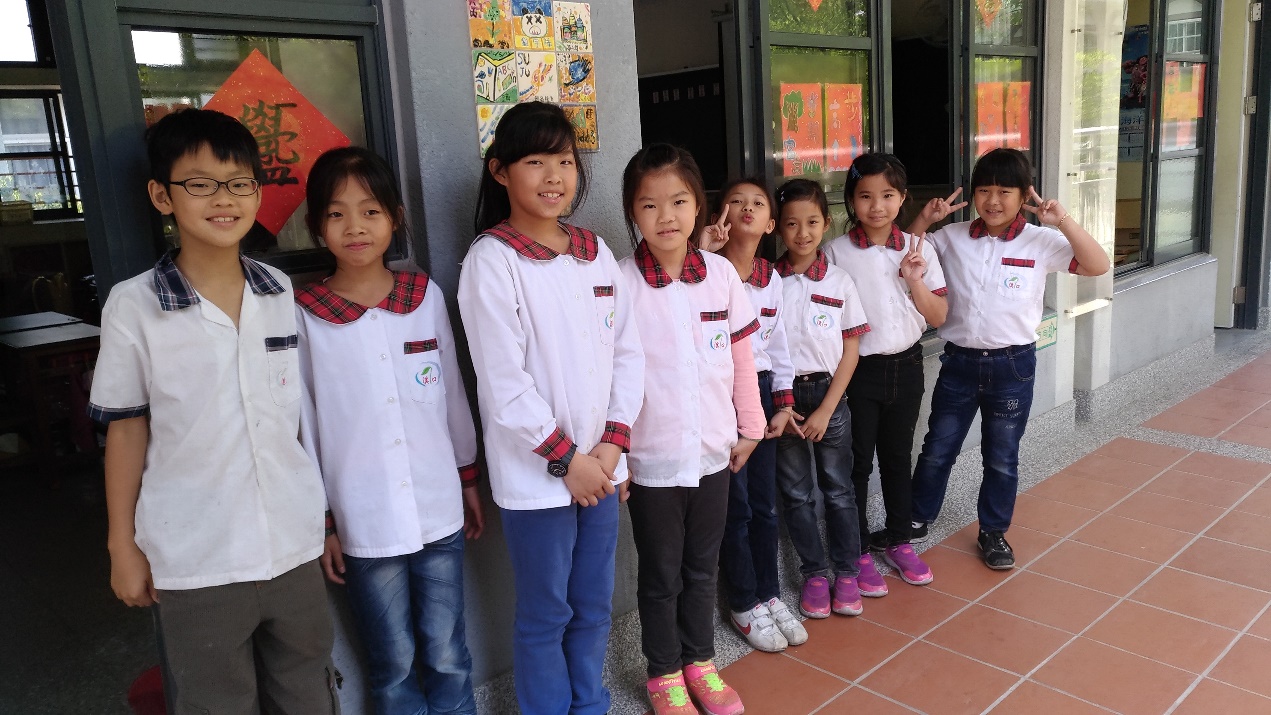 銘謝：謝大哥及謝媽媽接受我們的訪問，更以實際行動讓孩子體驗，感謝有您讓我們學習一堂難忘的課程。
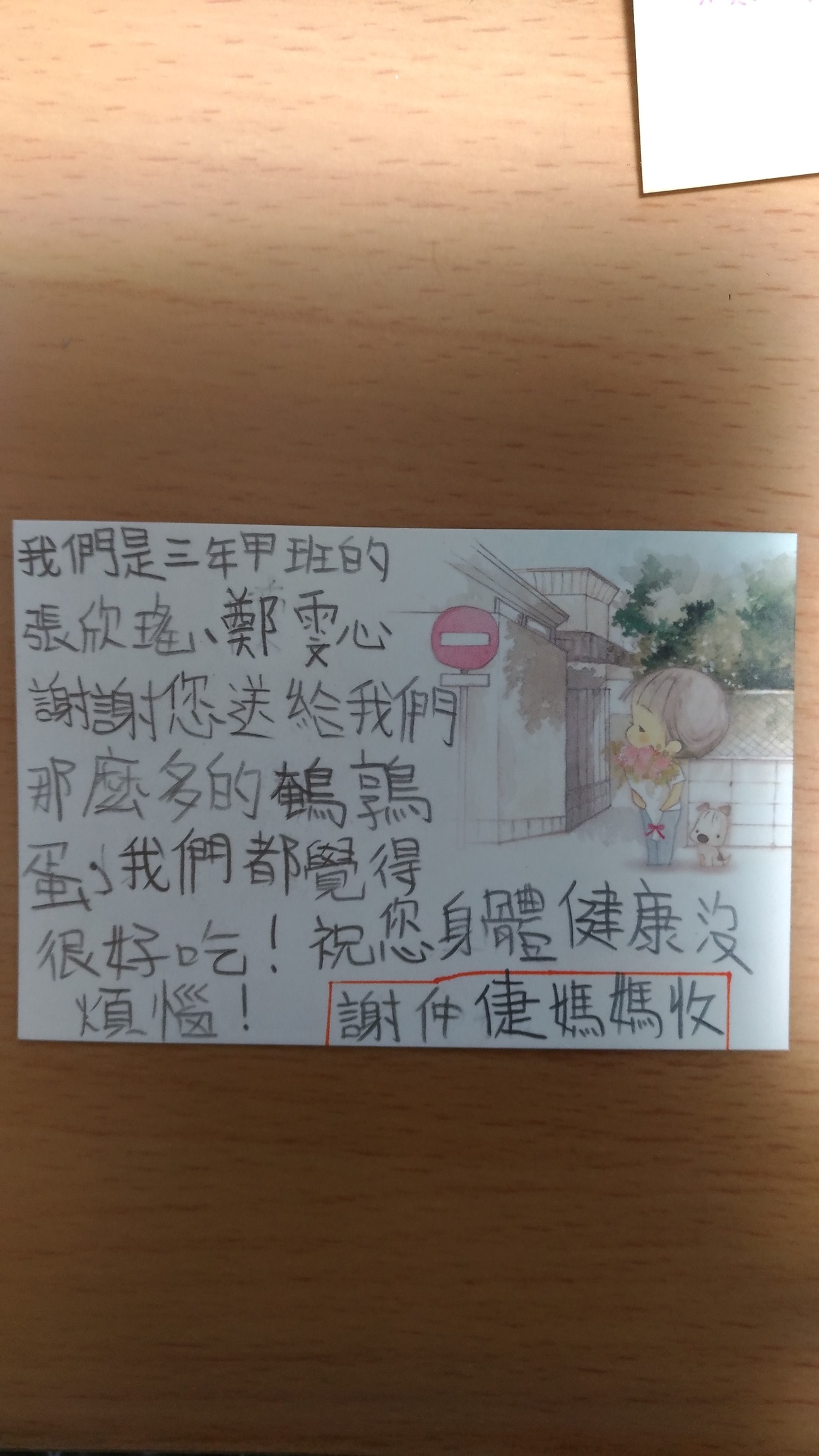 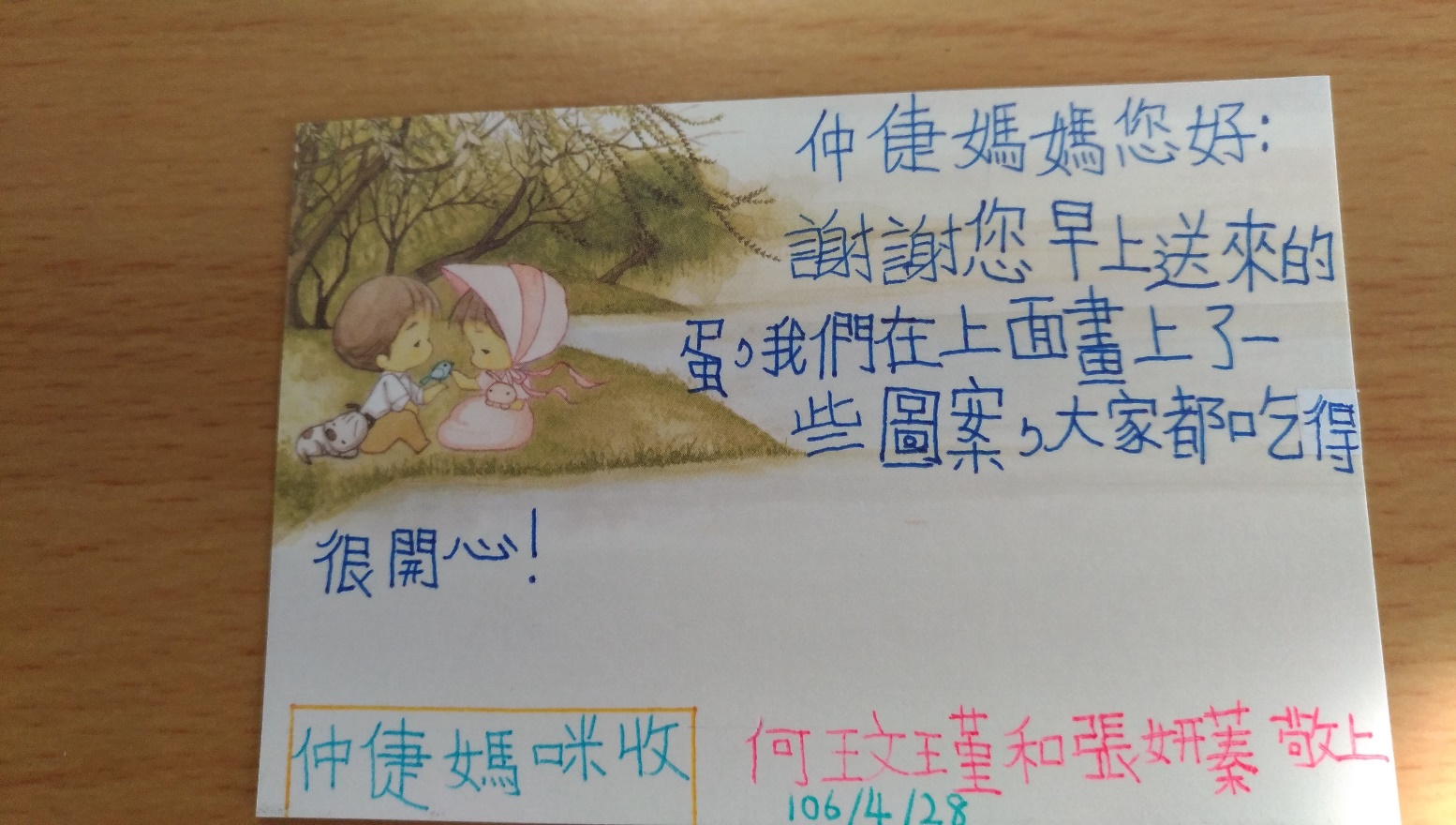 報告完畢感謝大家
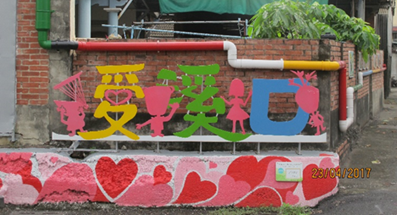